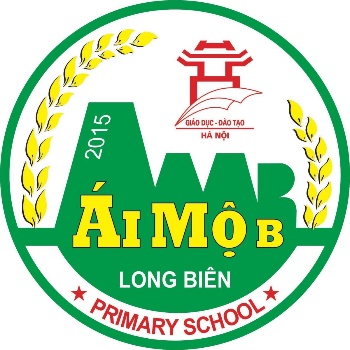 UBND QUẬN LONG BIÊN
TRƯỜNG TIỂU HỌC ÁI MỘ B
Luyện tập chung
Phần 1: Mỗi bài tập dưới đây có kèm theo một số câu trả lời A, B, C, D (là đáp số, kết quả tính, …). Hãy khoanh vào chữ cái đặt trước câu trả lời đúng:
0,8% = ?
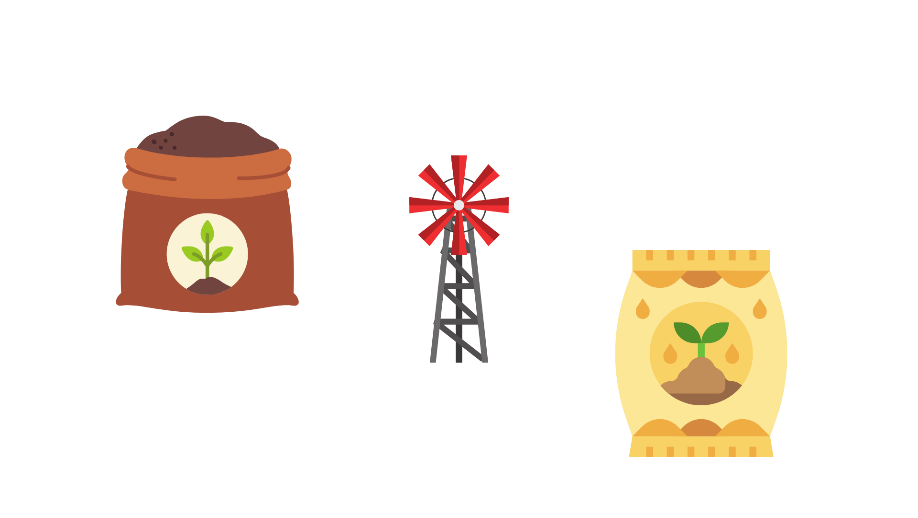 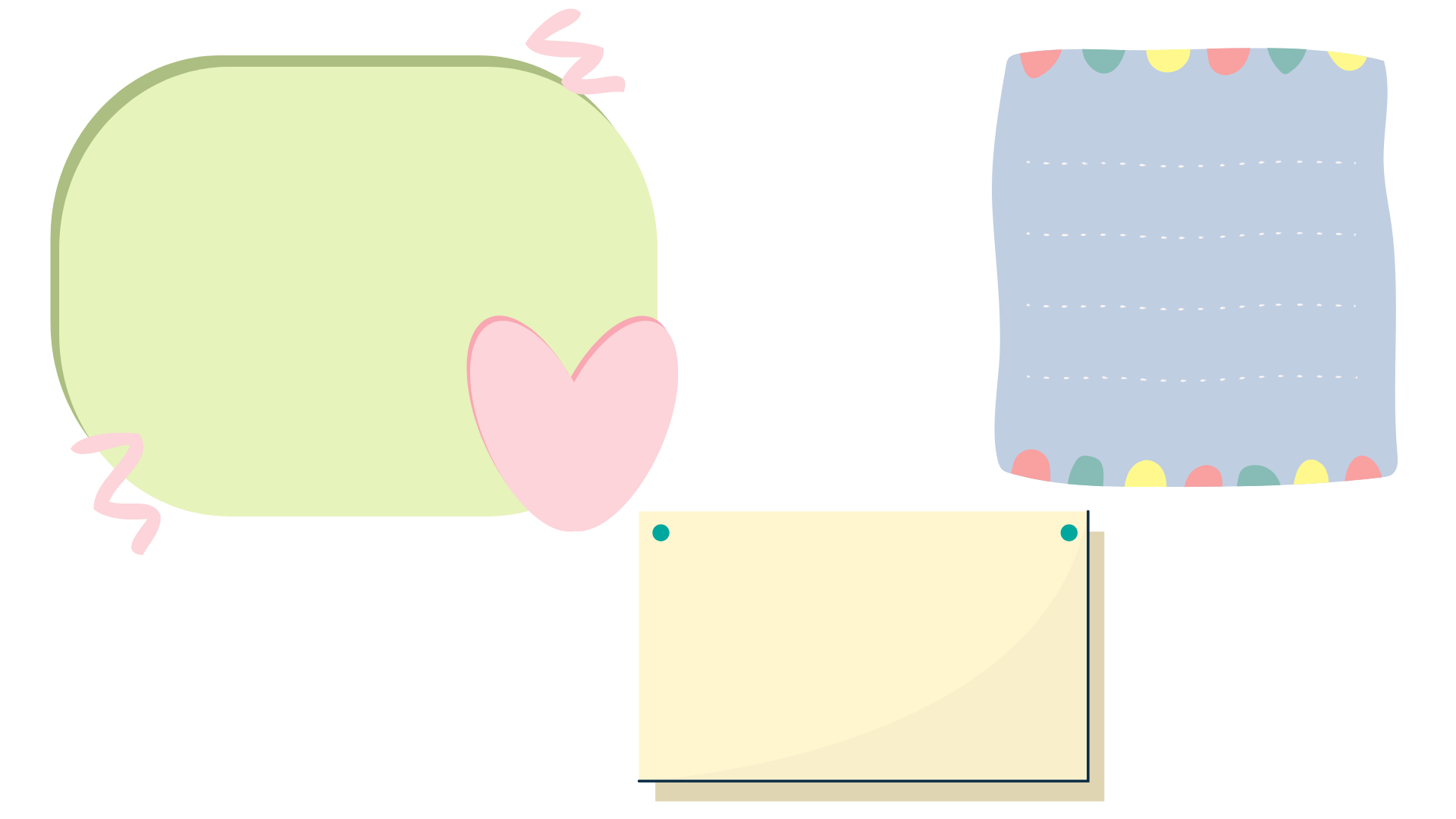 Hướng dẫn
[Speaker Notes: Hoàn thành bài tập click vào túi hạt]
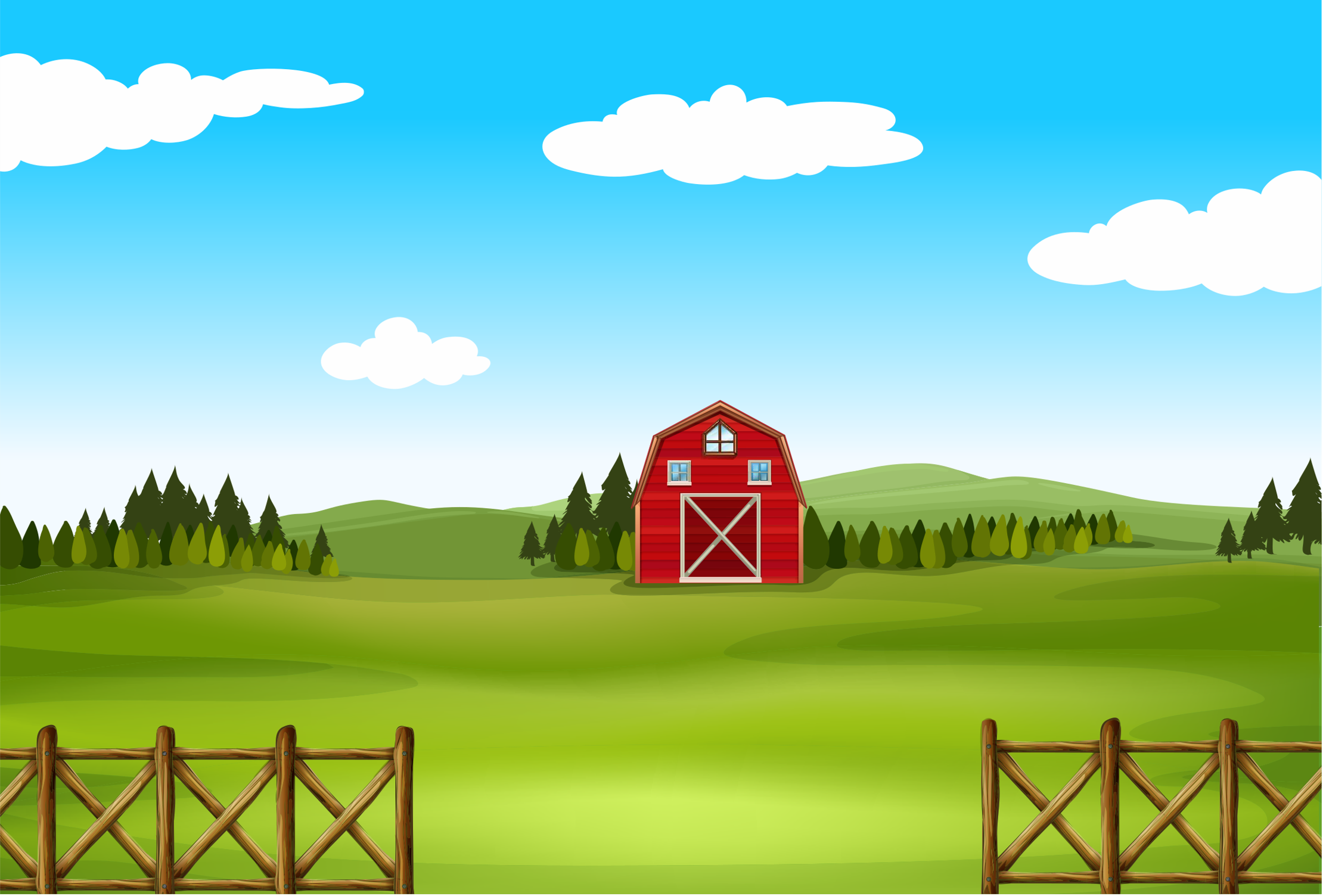 Phần 1: Mỗi bài tập dưới đây có kèm theo một số câu trả lời A, B, C, D (là đáp số, kết quả tính, …). Hãy khoanh vào chữ cái đặt trước câu trả lời đúng:
a
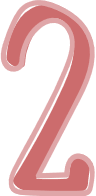 a
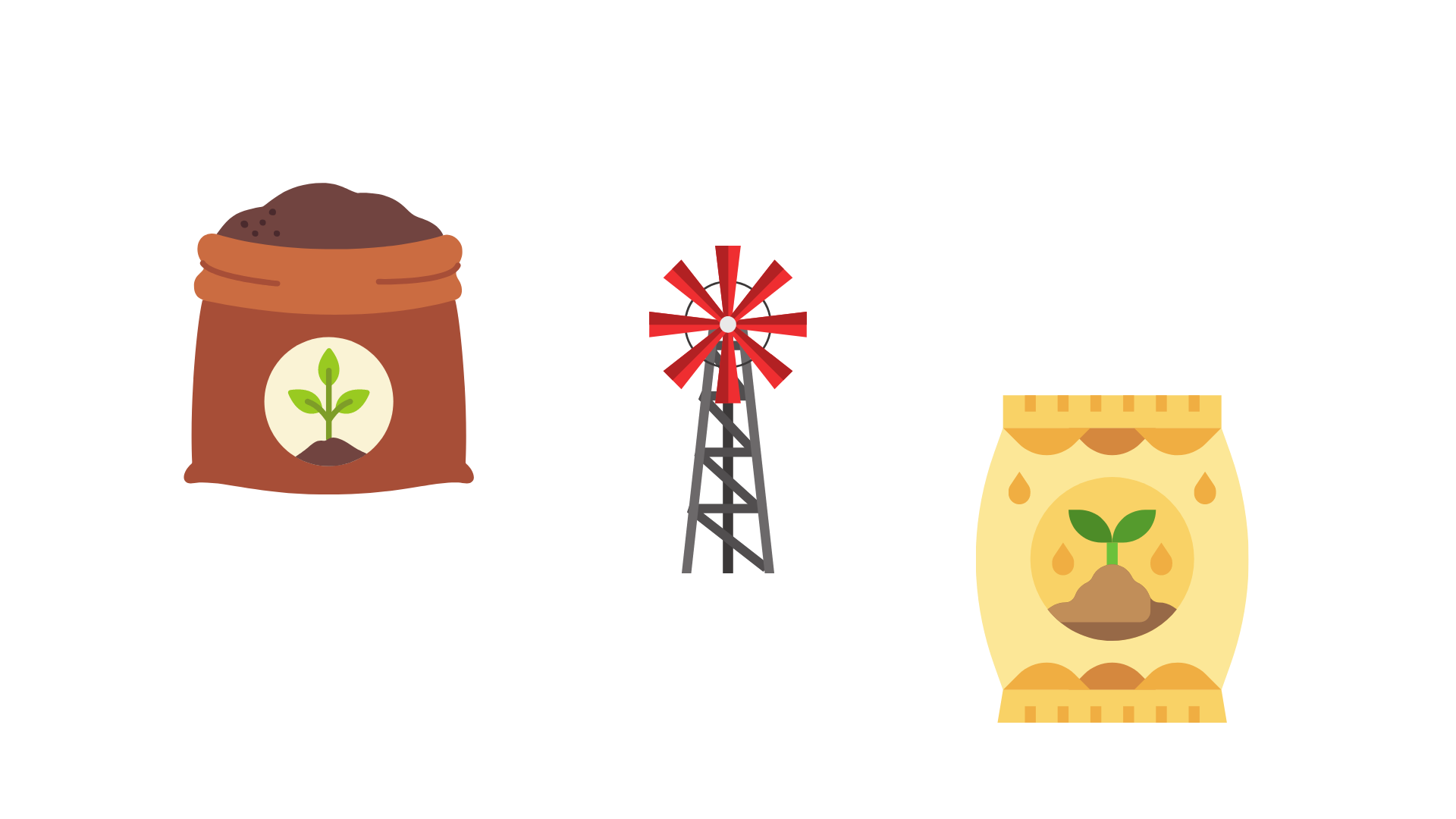 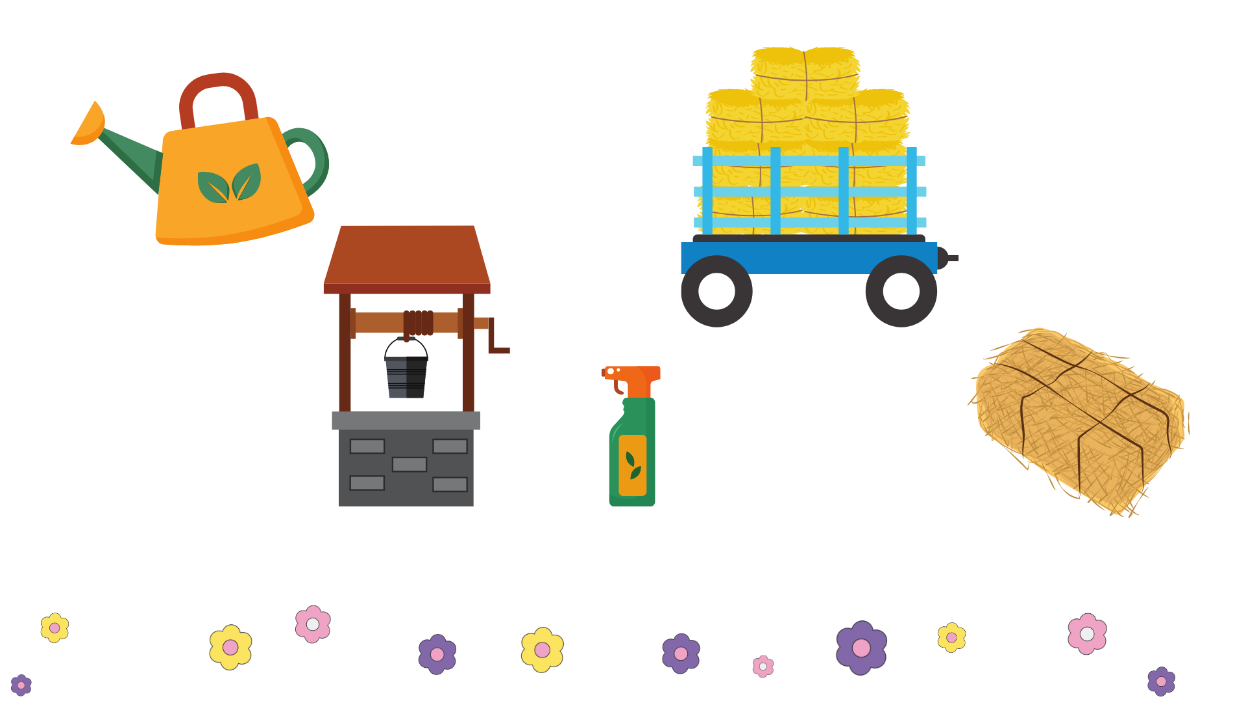 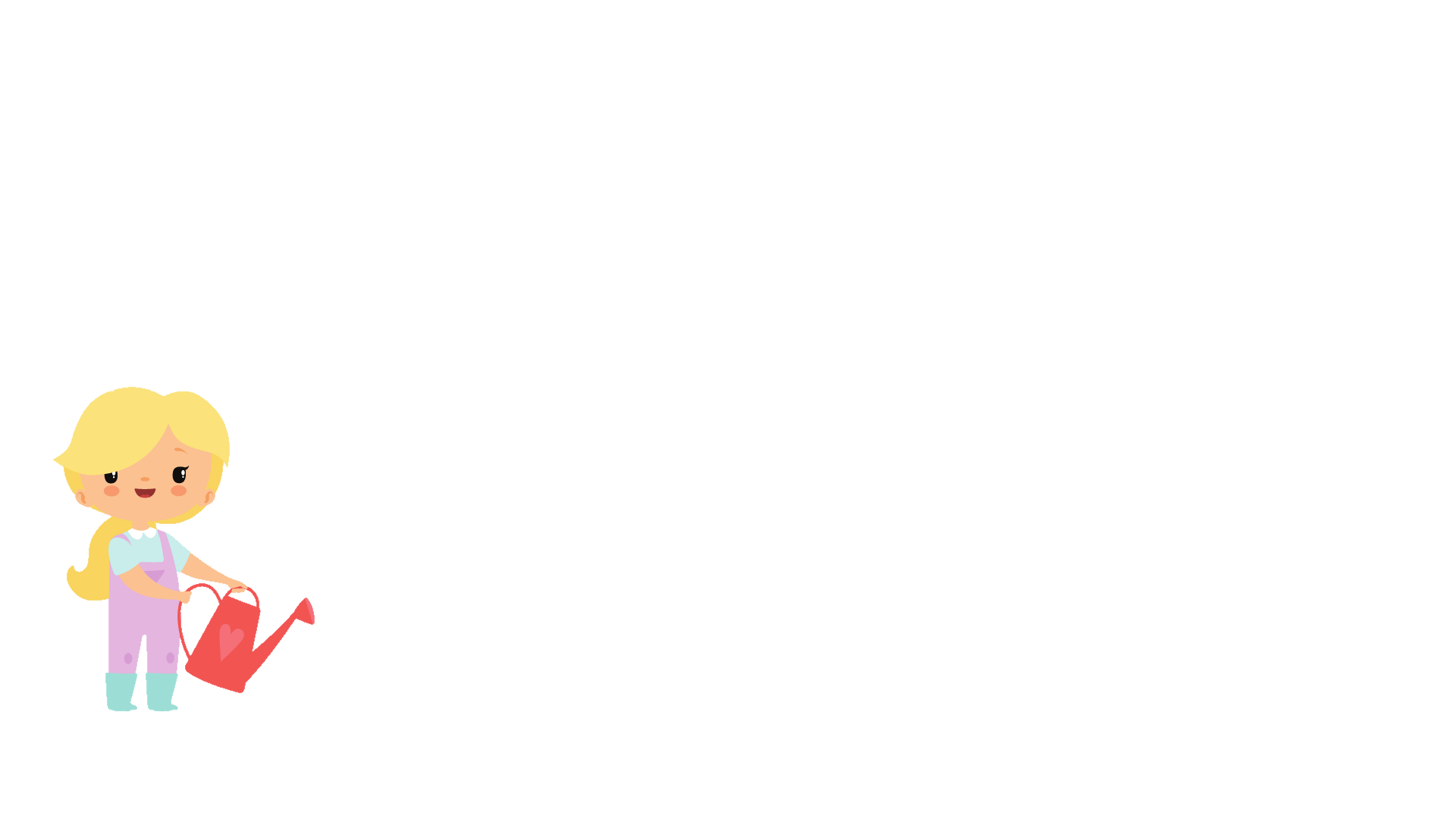 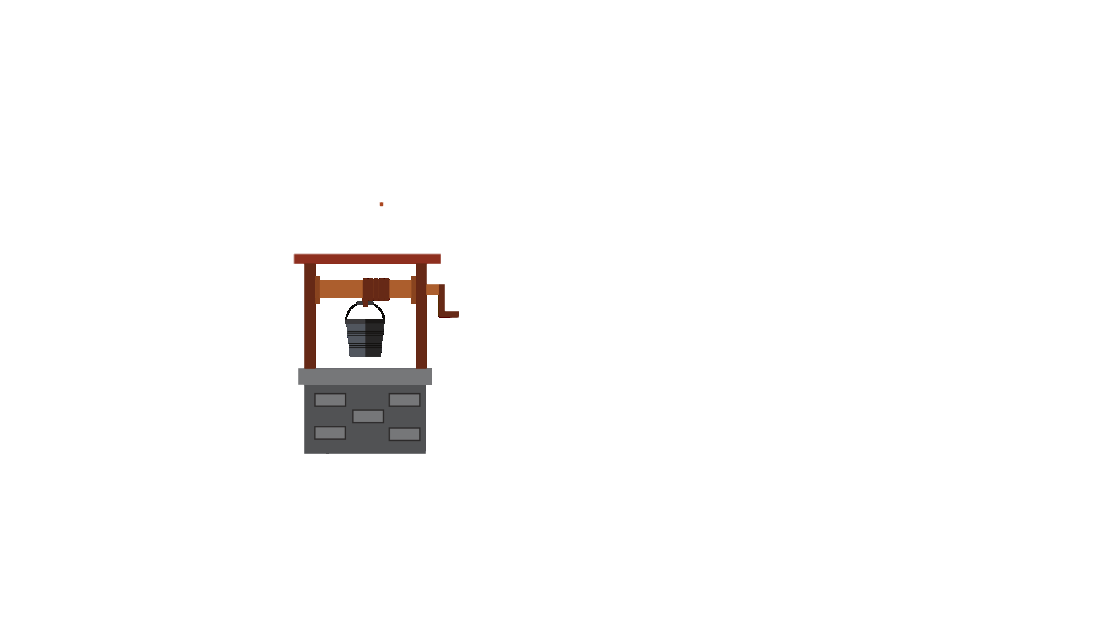 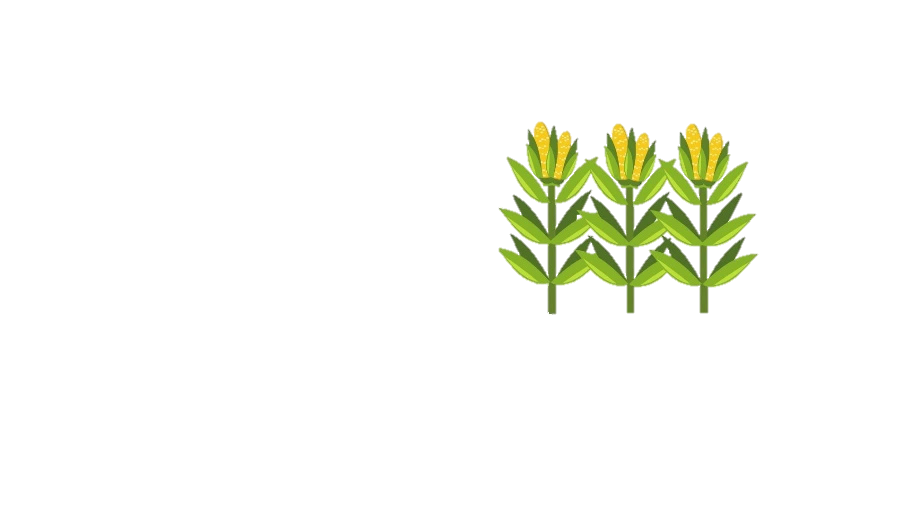 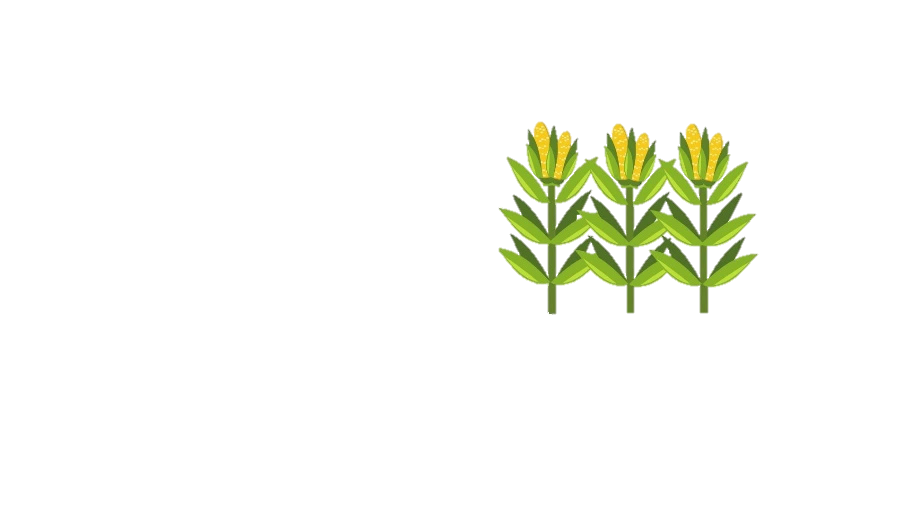 A. 19
B. 95
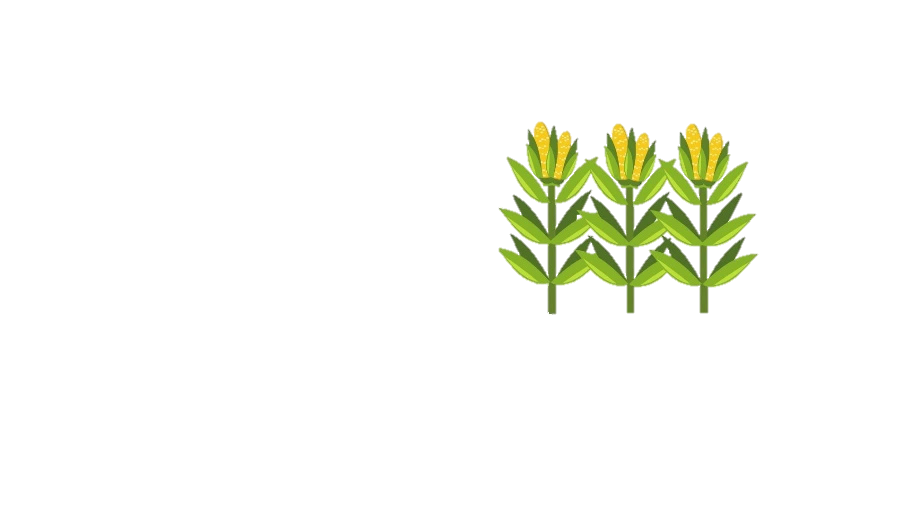 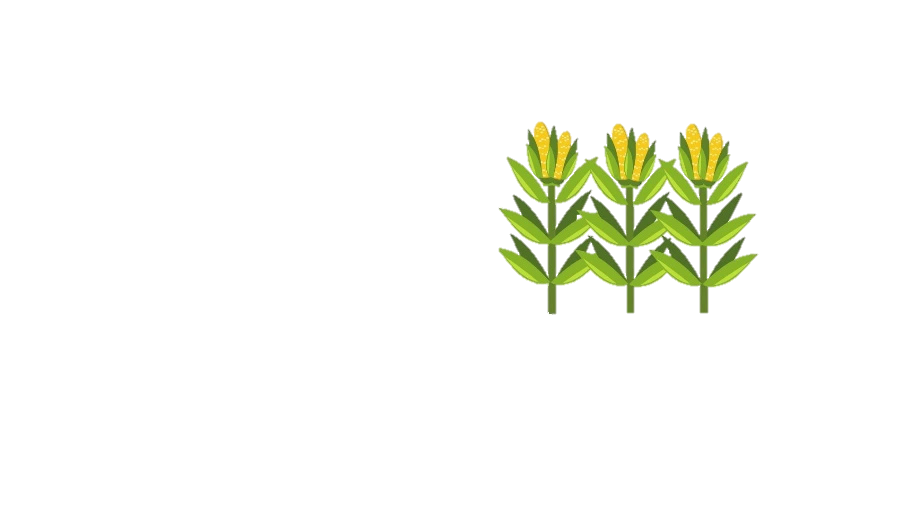 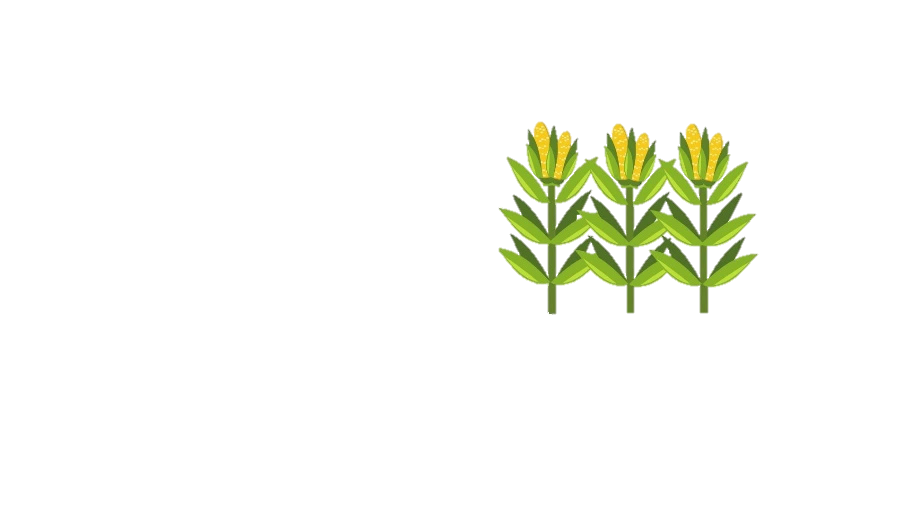 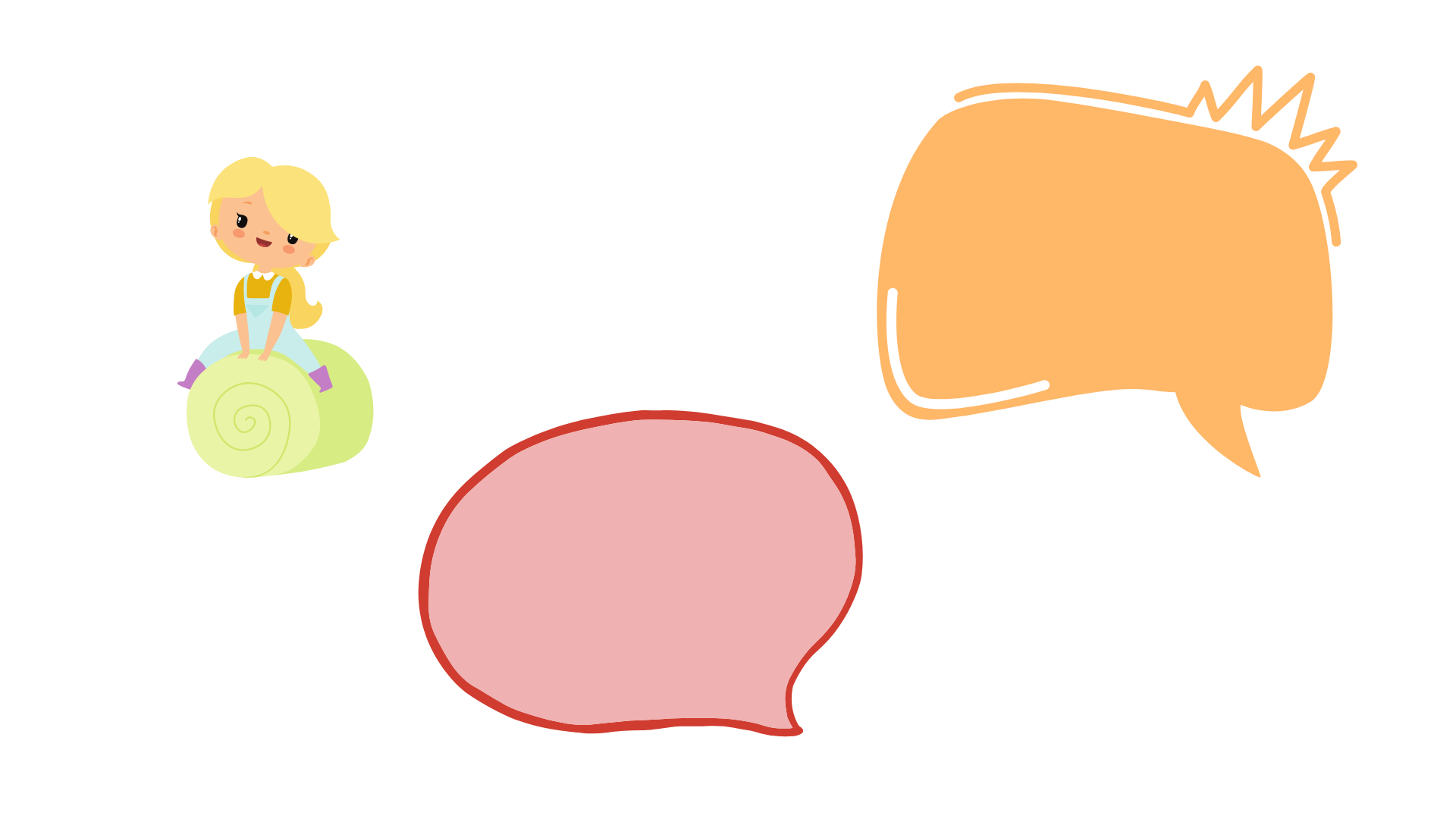 a
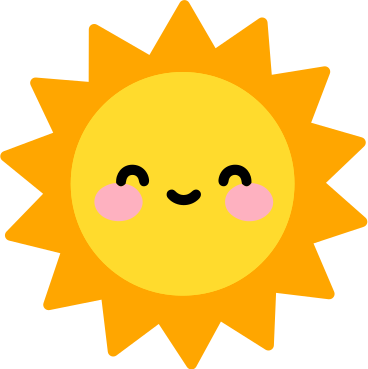 C. 100
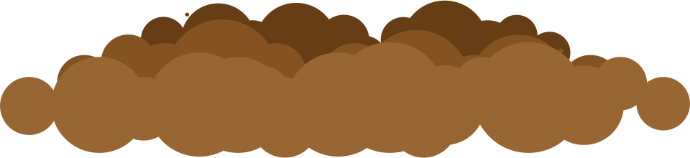 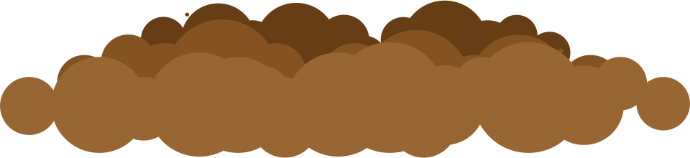 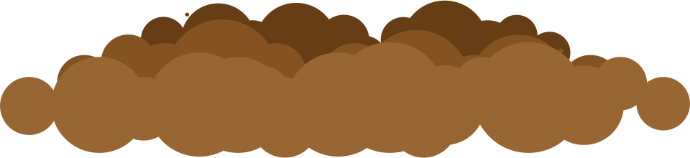 D. 500
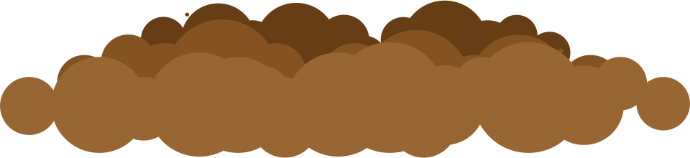 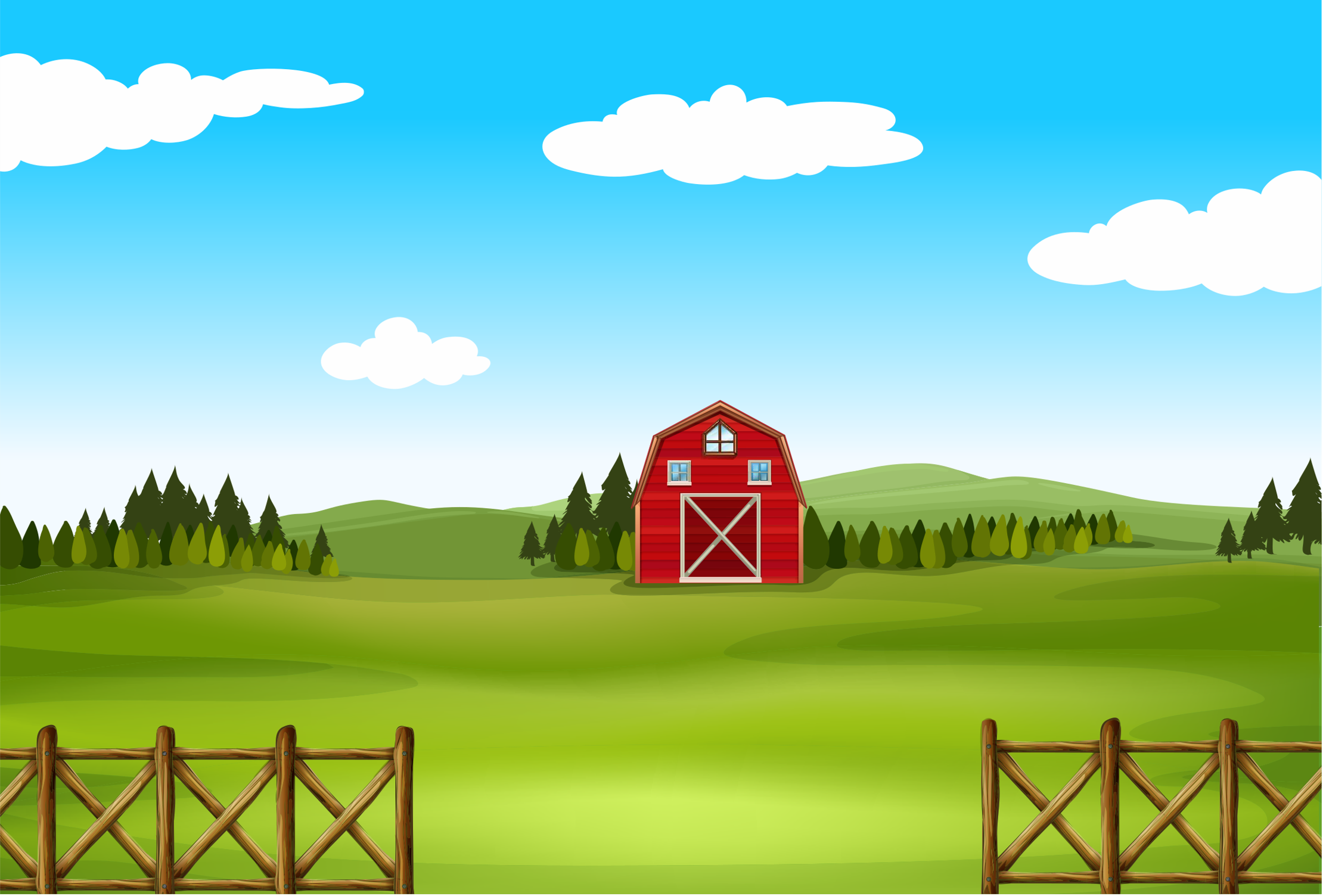 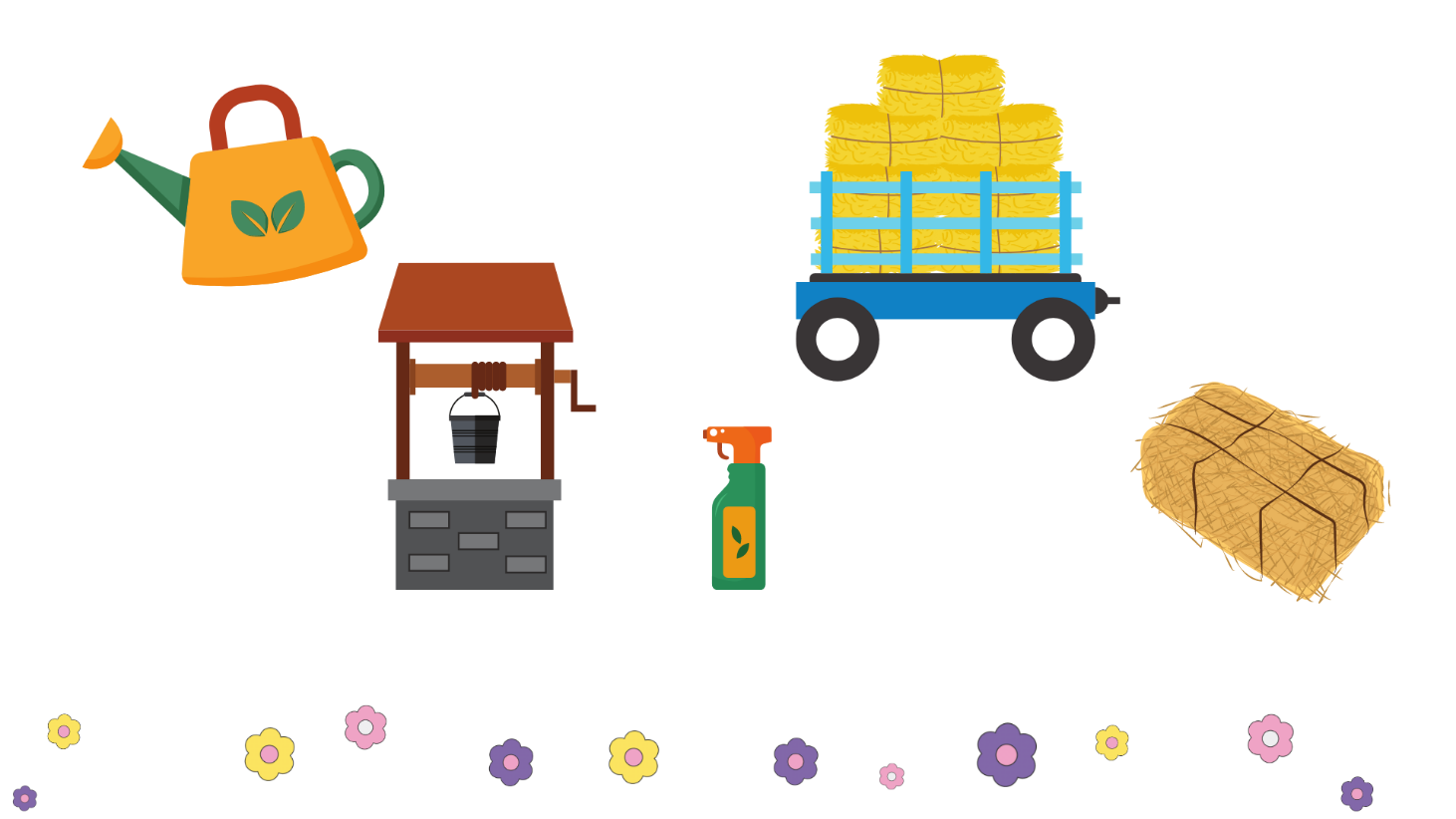 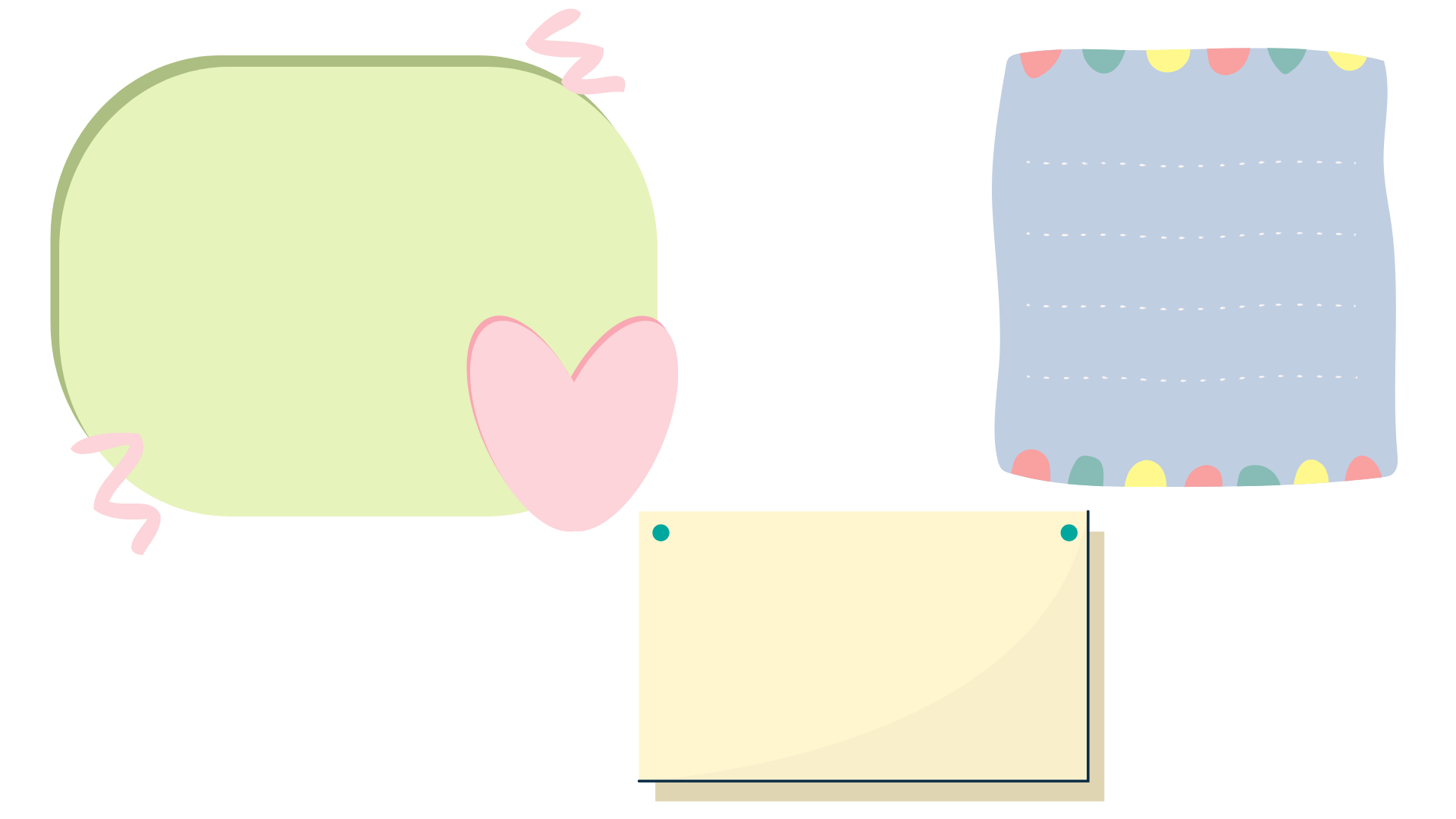 Hướng dẫn
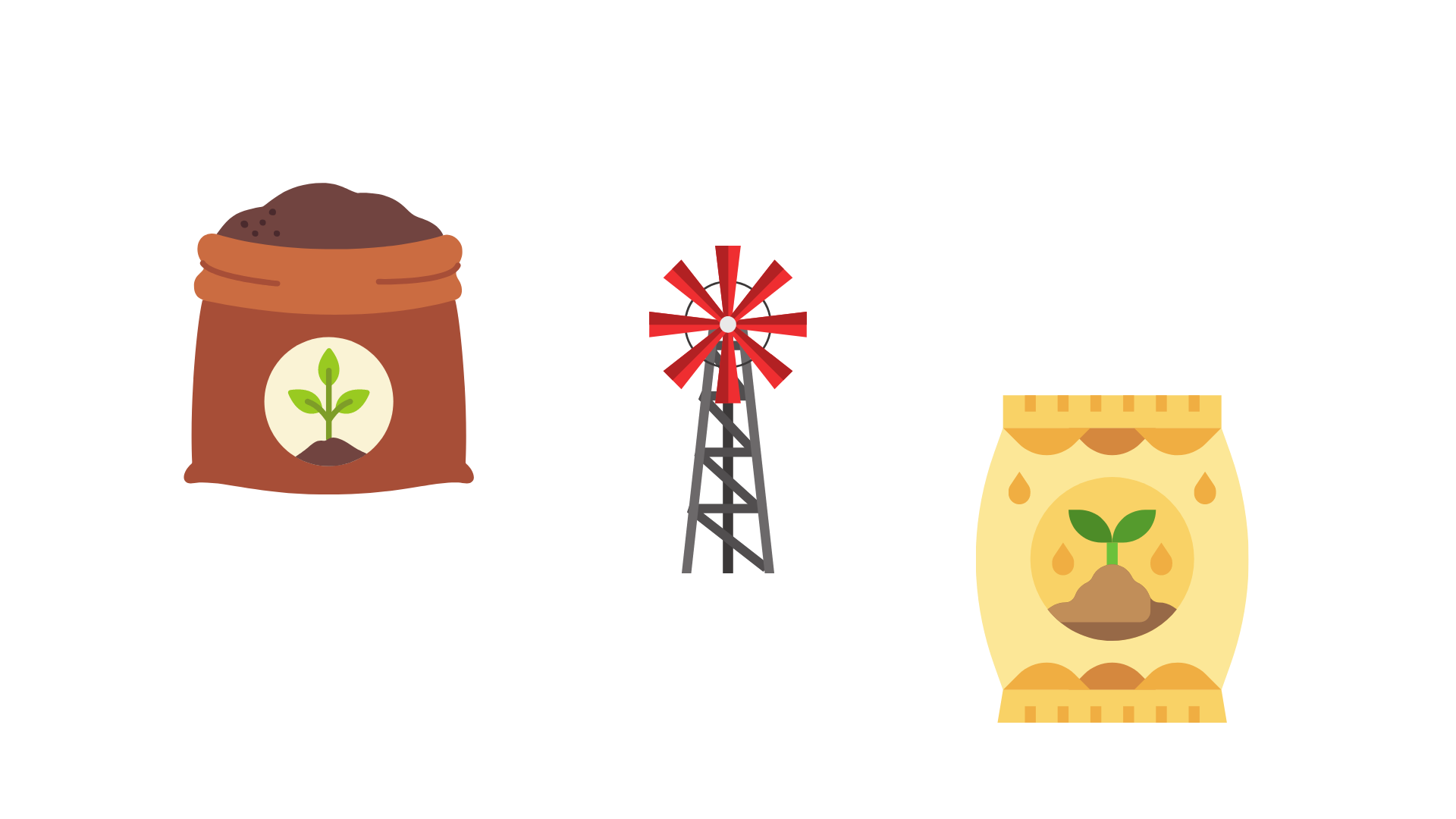 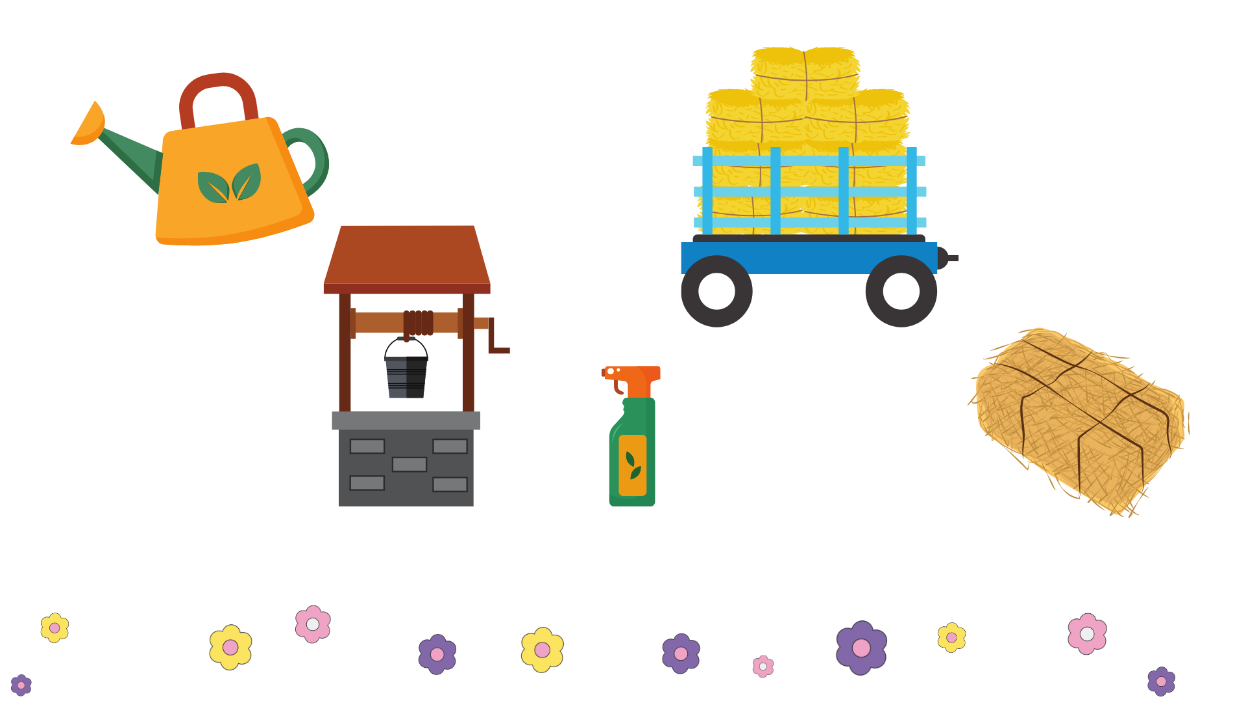 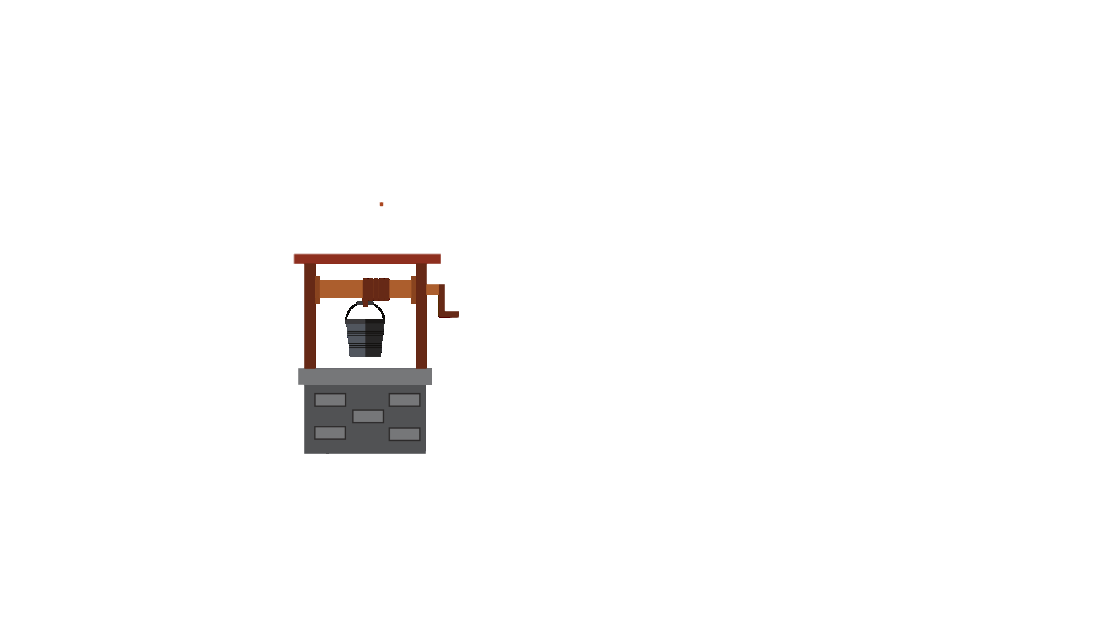 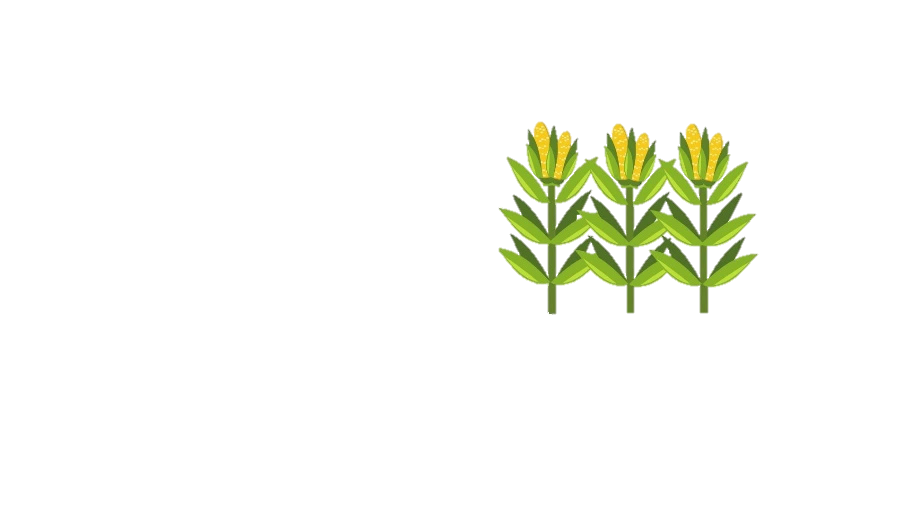 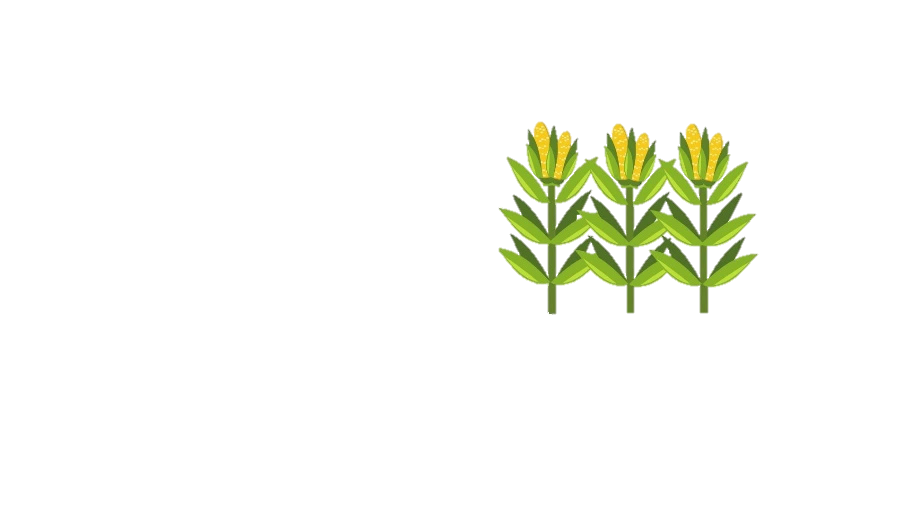 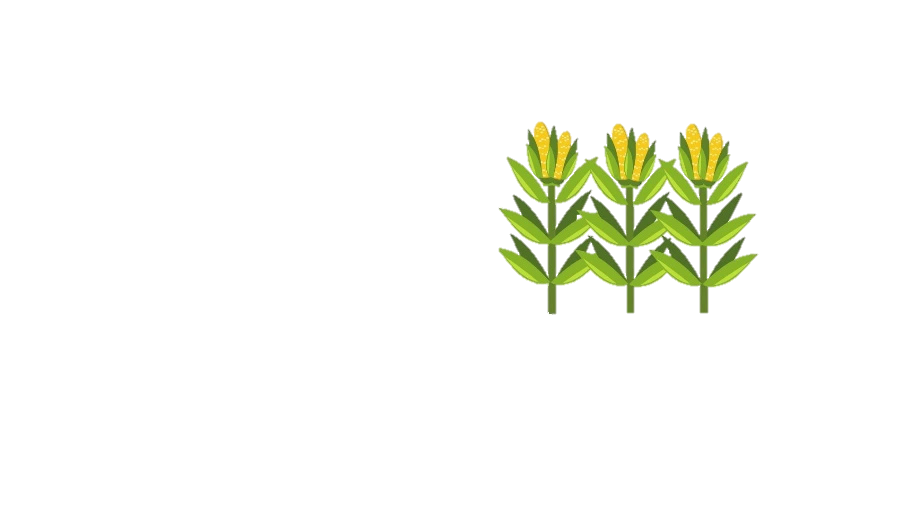 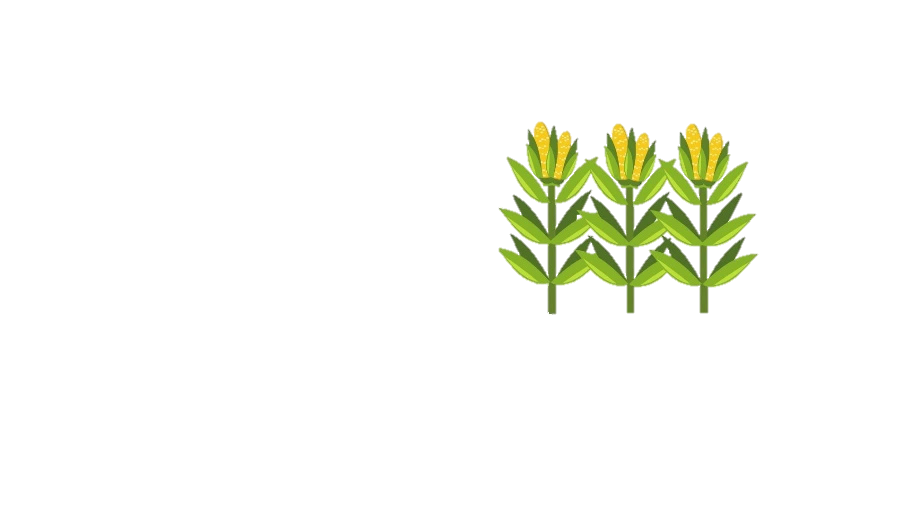 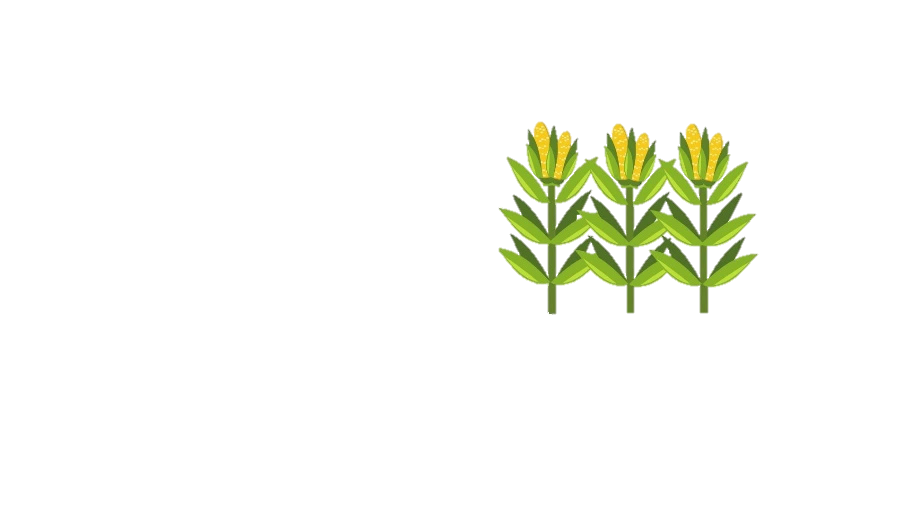 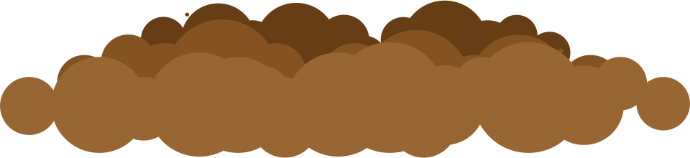 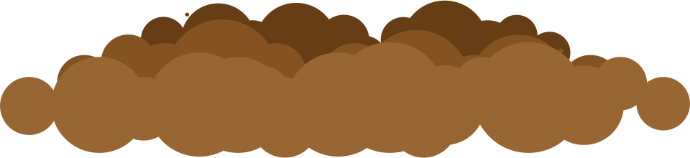 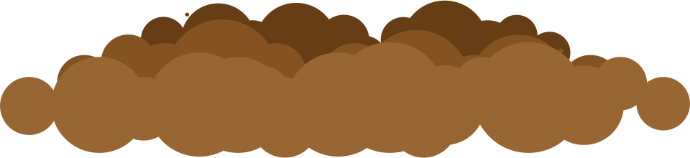 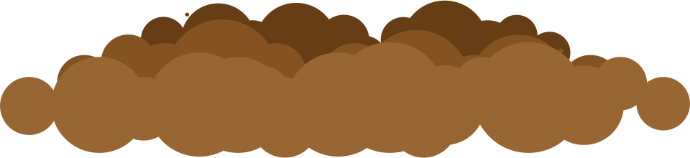 [Speaker Notes: Hoàn thành bài tập click vào bình tưới]
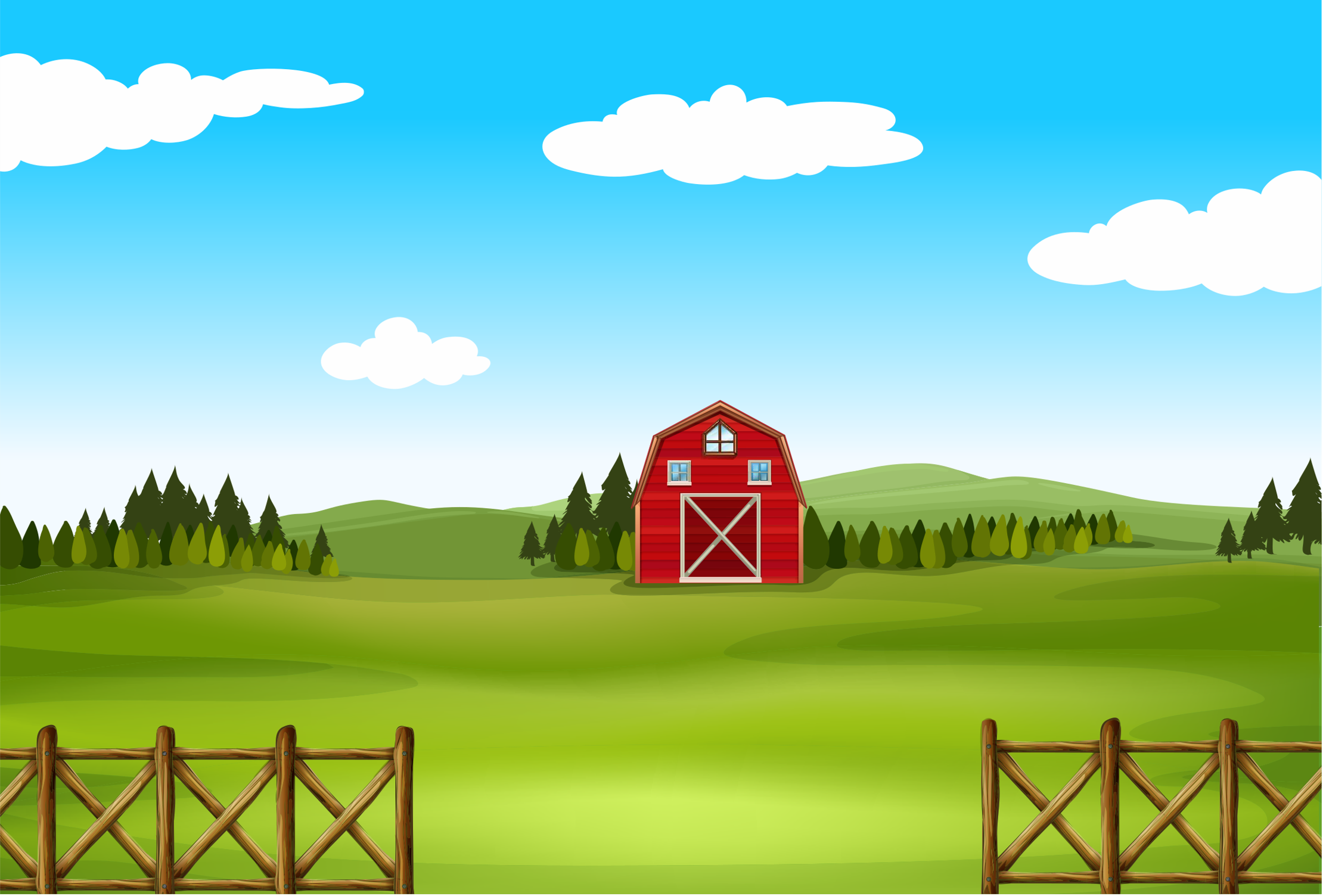 Phần 1: Mỗi bài tập dưới đây có kèm theo một số câu trả lời A, B, C, D (là đáp số, kết quả tính, …). Hãy khoanh vào chữ cái đặt trước câu trả lời đúng:
Người ta xếp các hình lập phương nhỏ thành các khối. Trong các khối dưới đây, khối nào có chứa nhiều HLP nhất?
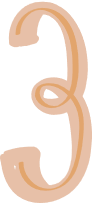 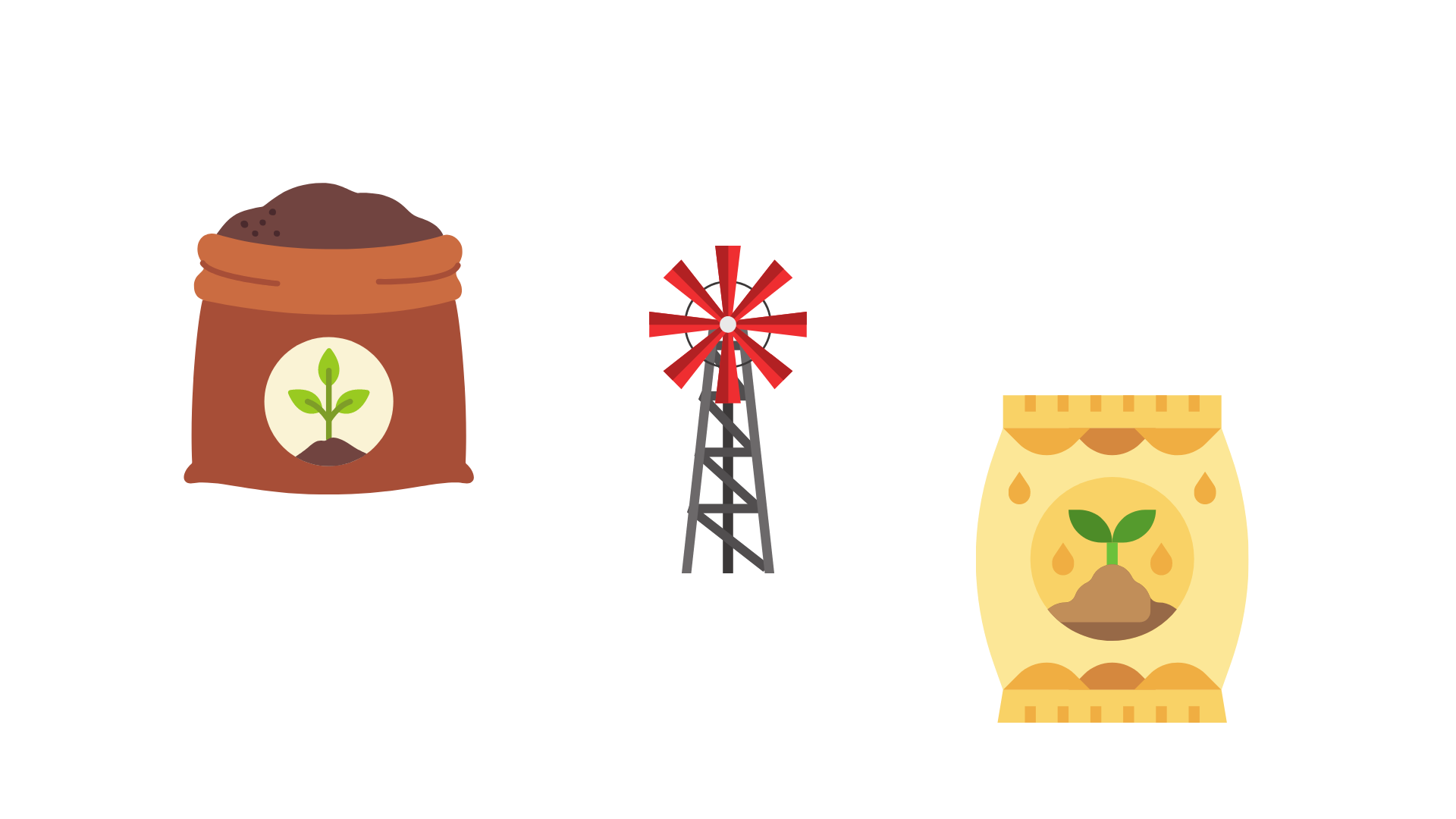 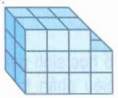 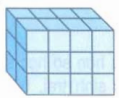 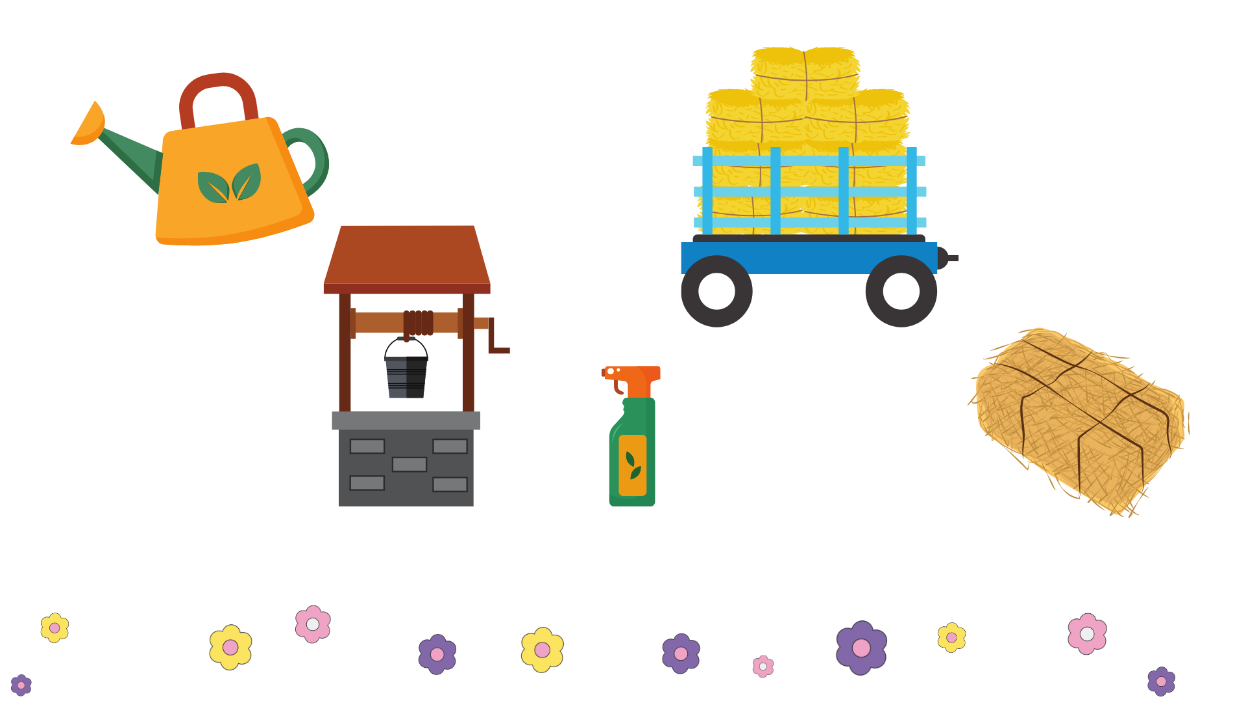 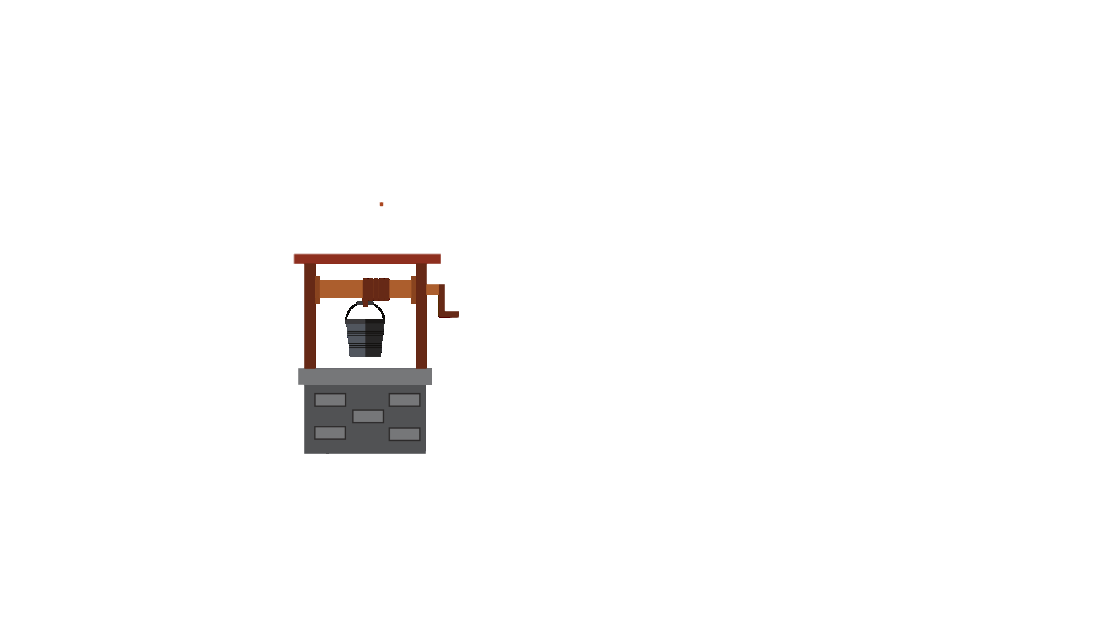 A.
B.
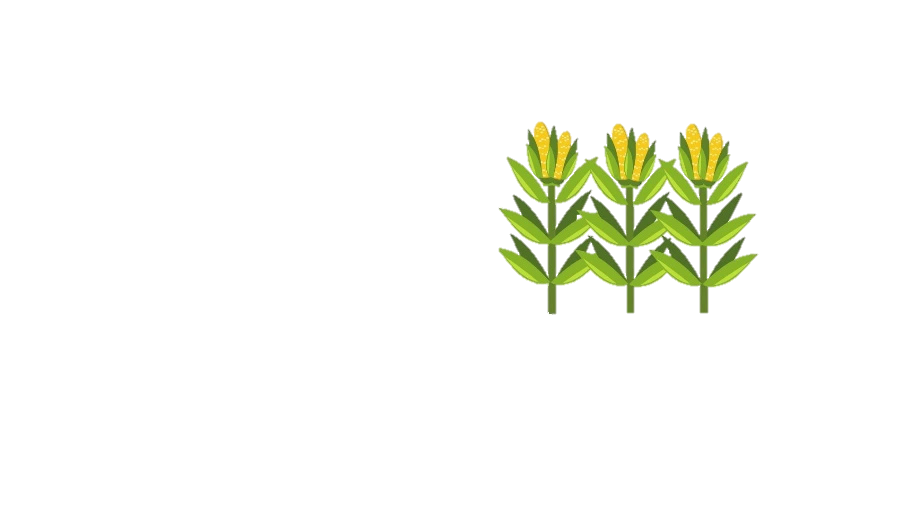 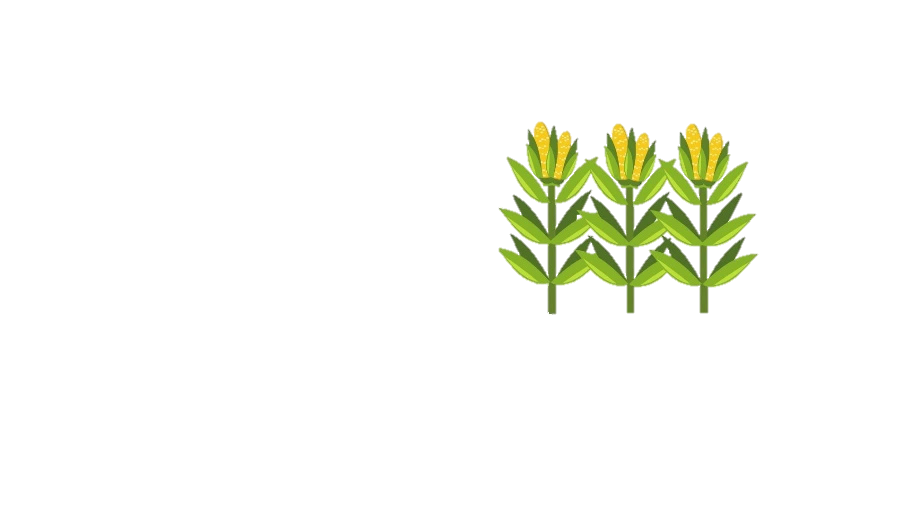 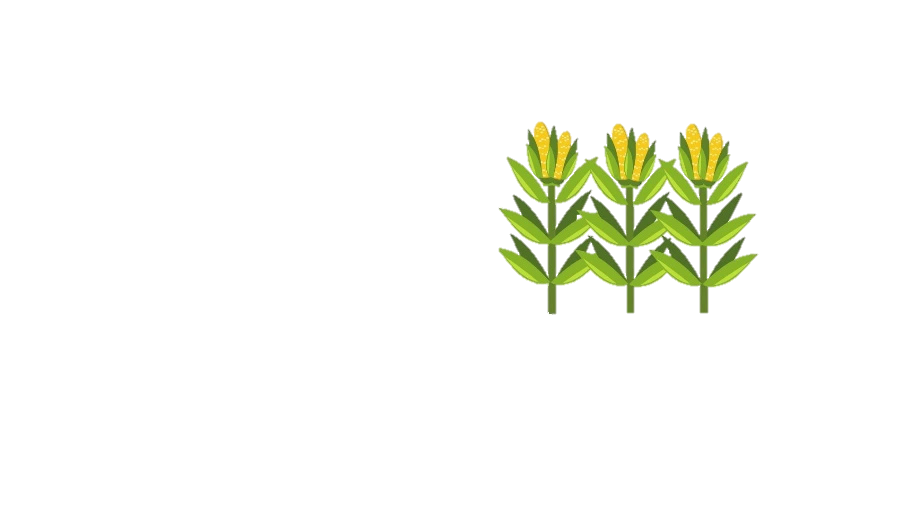 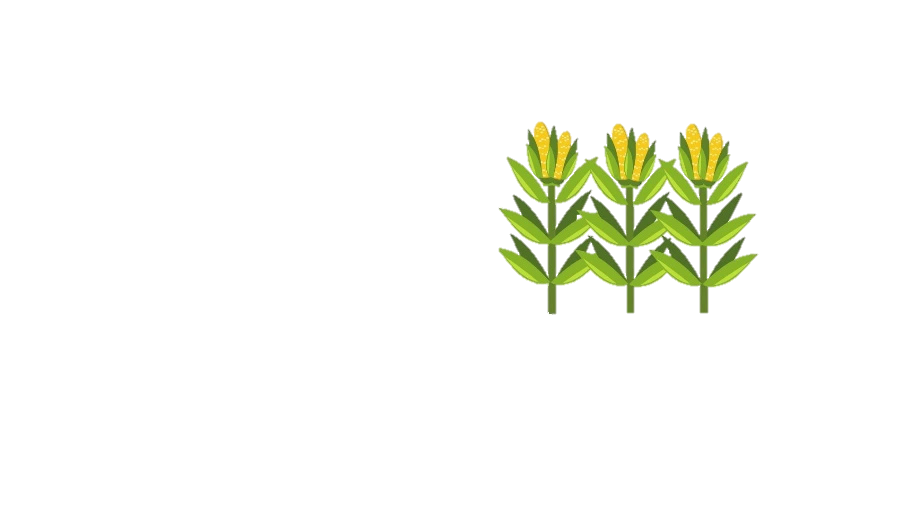 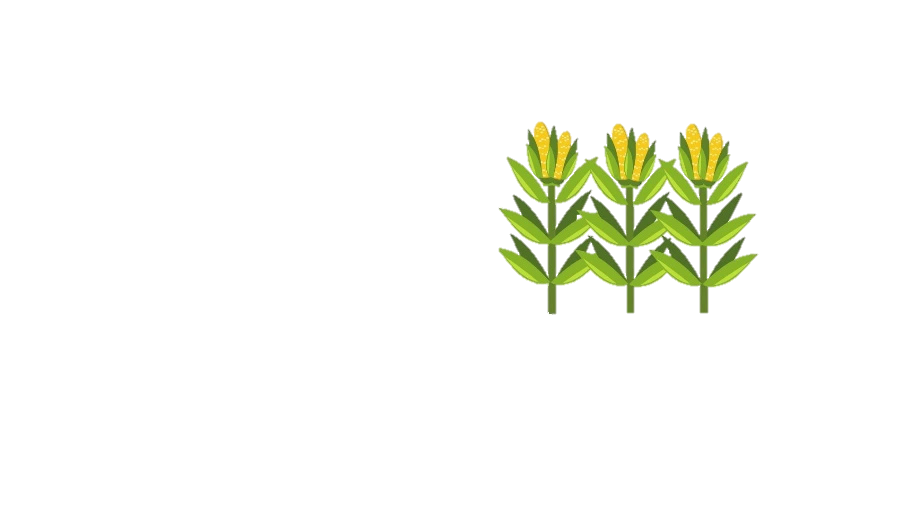 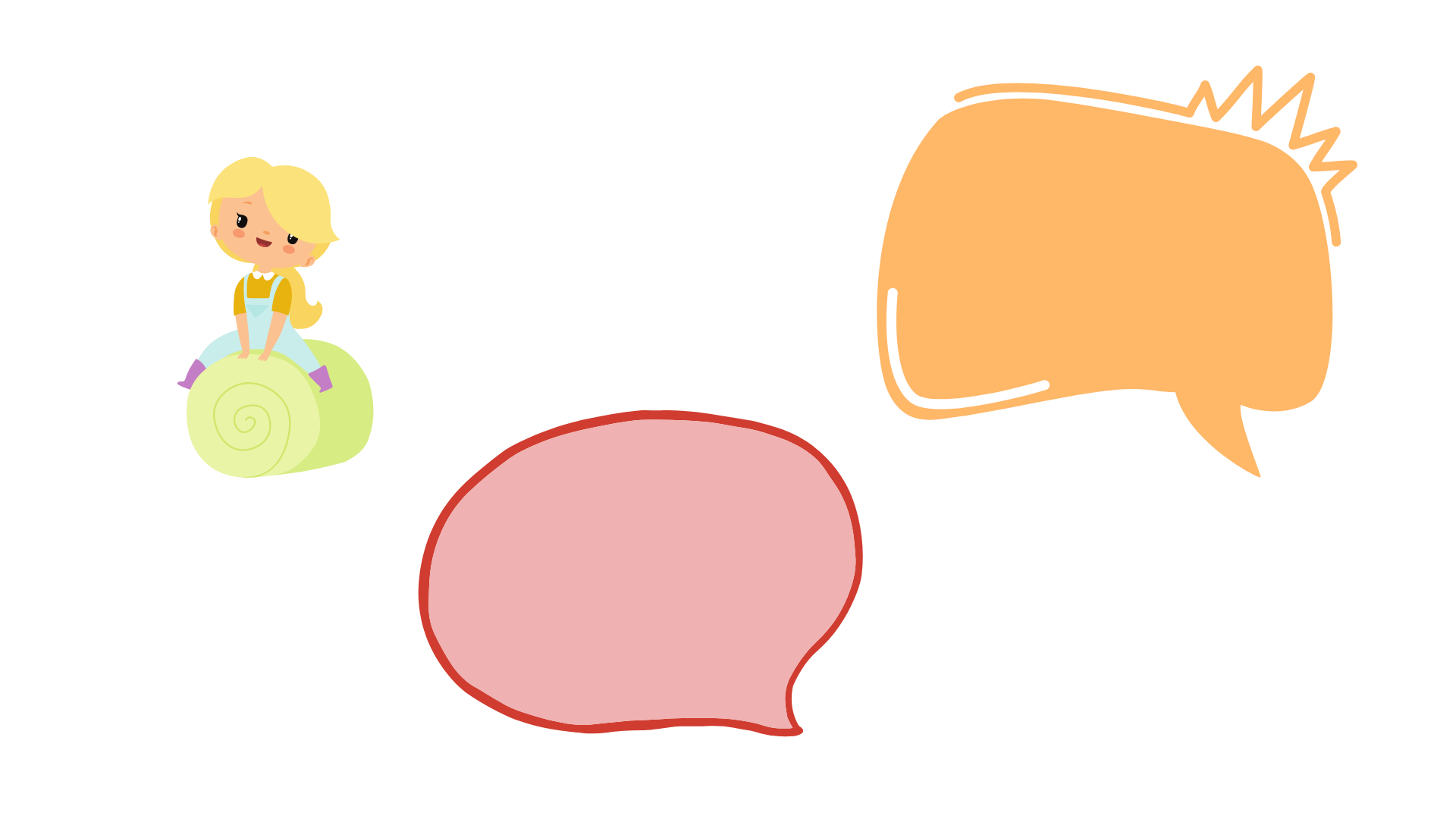 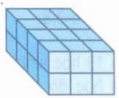 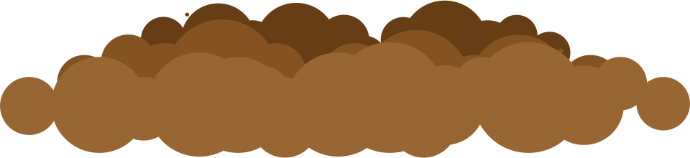 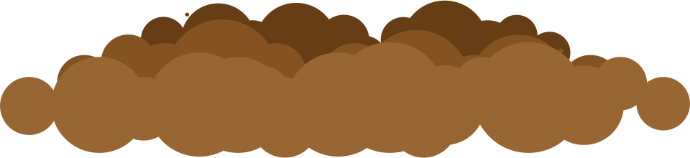 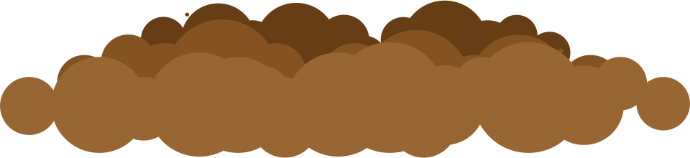 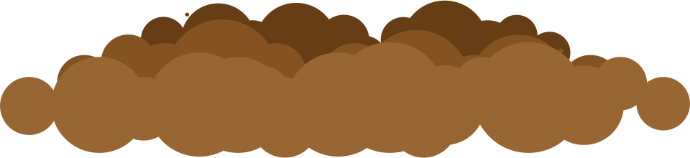 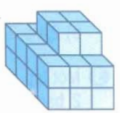 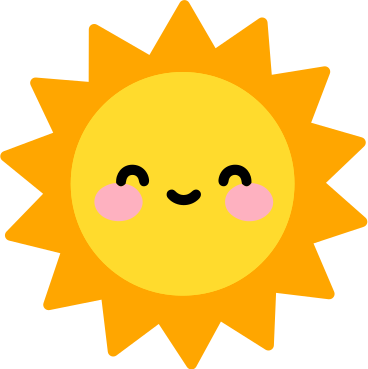 C.
D.
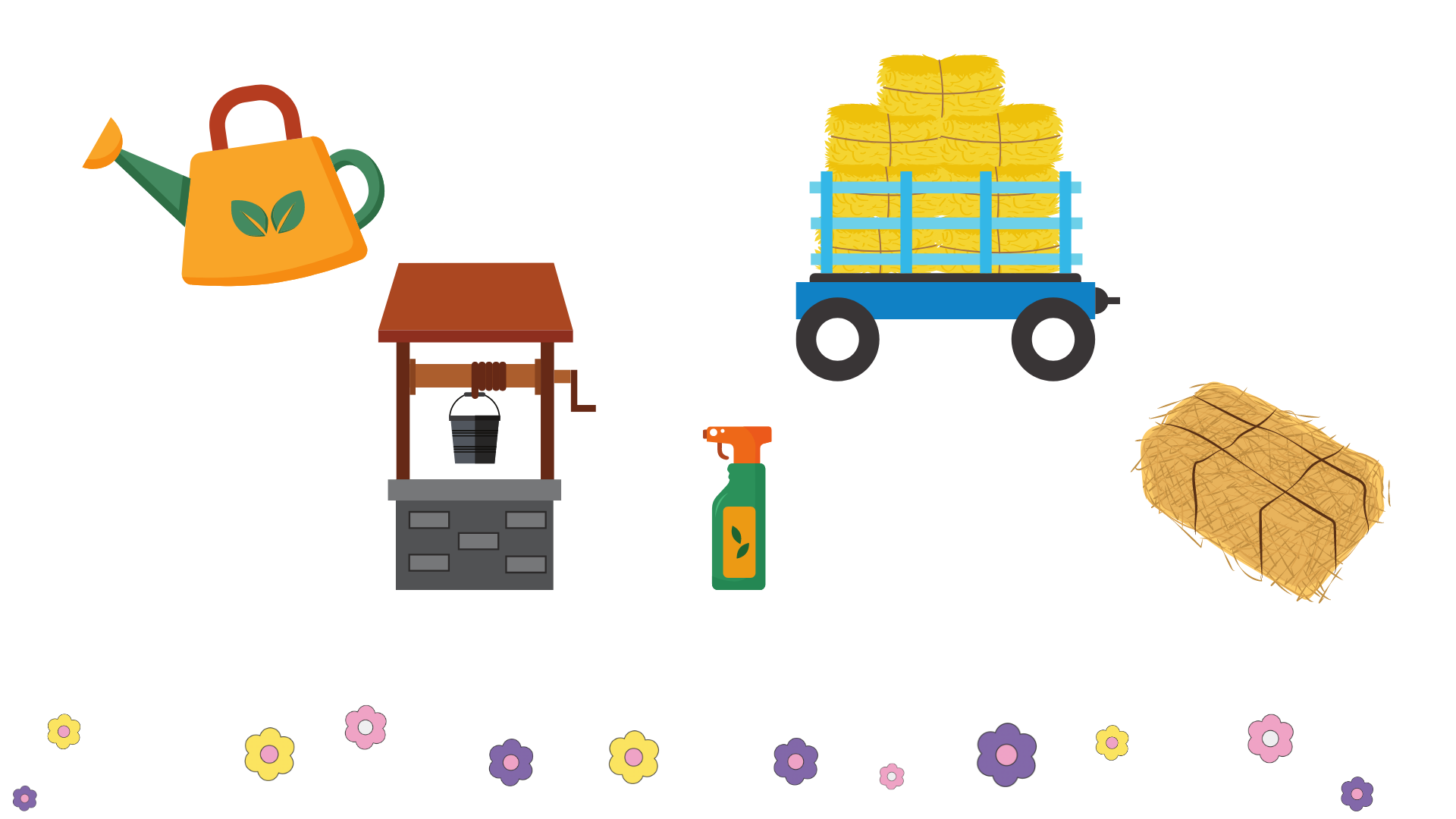 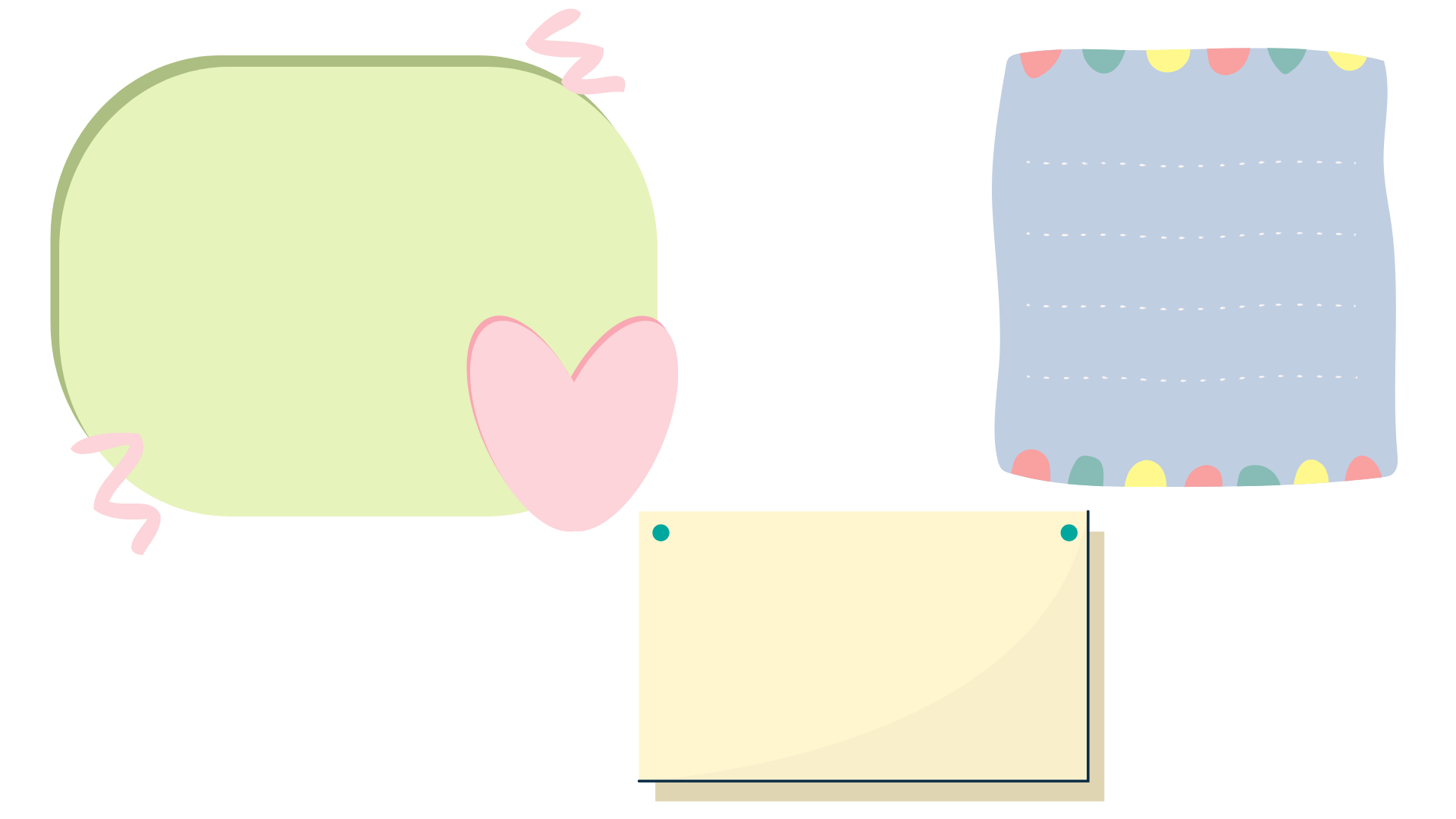 Hướng dẫn
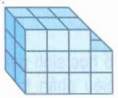 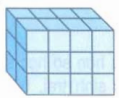 A.
B.
24 HLP nhỏ
22 HLP nhỏ
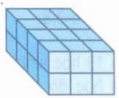 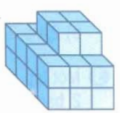 C.
D.
24 HLP nhỏ
28 HLP nhỏ
[Speaker Notes: Hoàn thành bài tập click vào chai xịt]
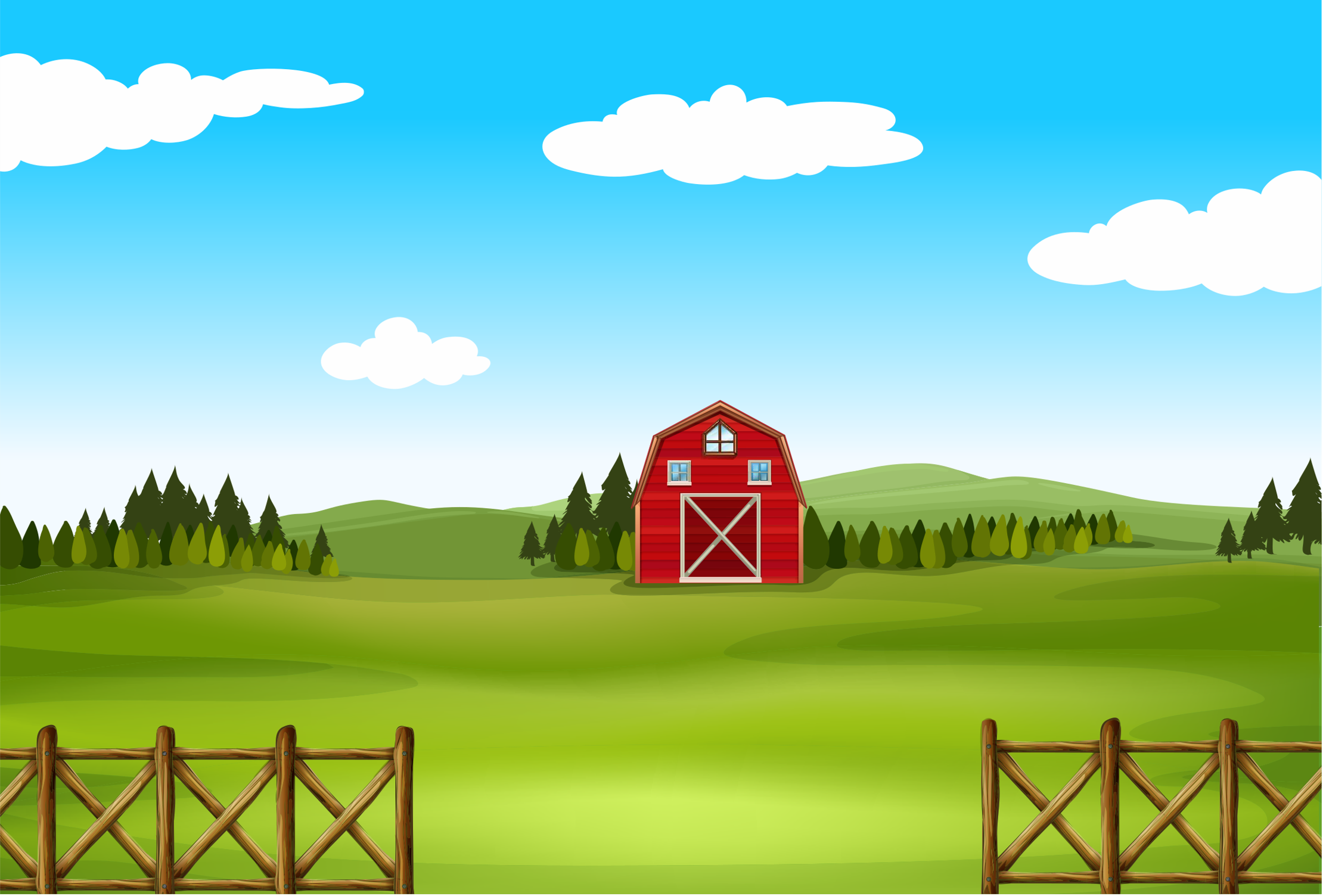 Phần 2:
Một tấm bìa hình vuông đã được tô màu như hình vẽ bên. Tính:
Diện tích của phần đã tô màu.
Chu vi của phần không tô màu.
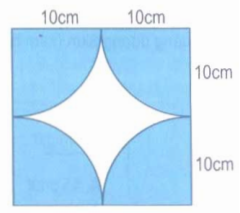 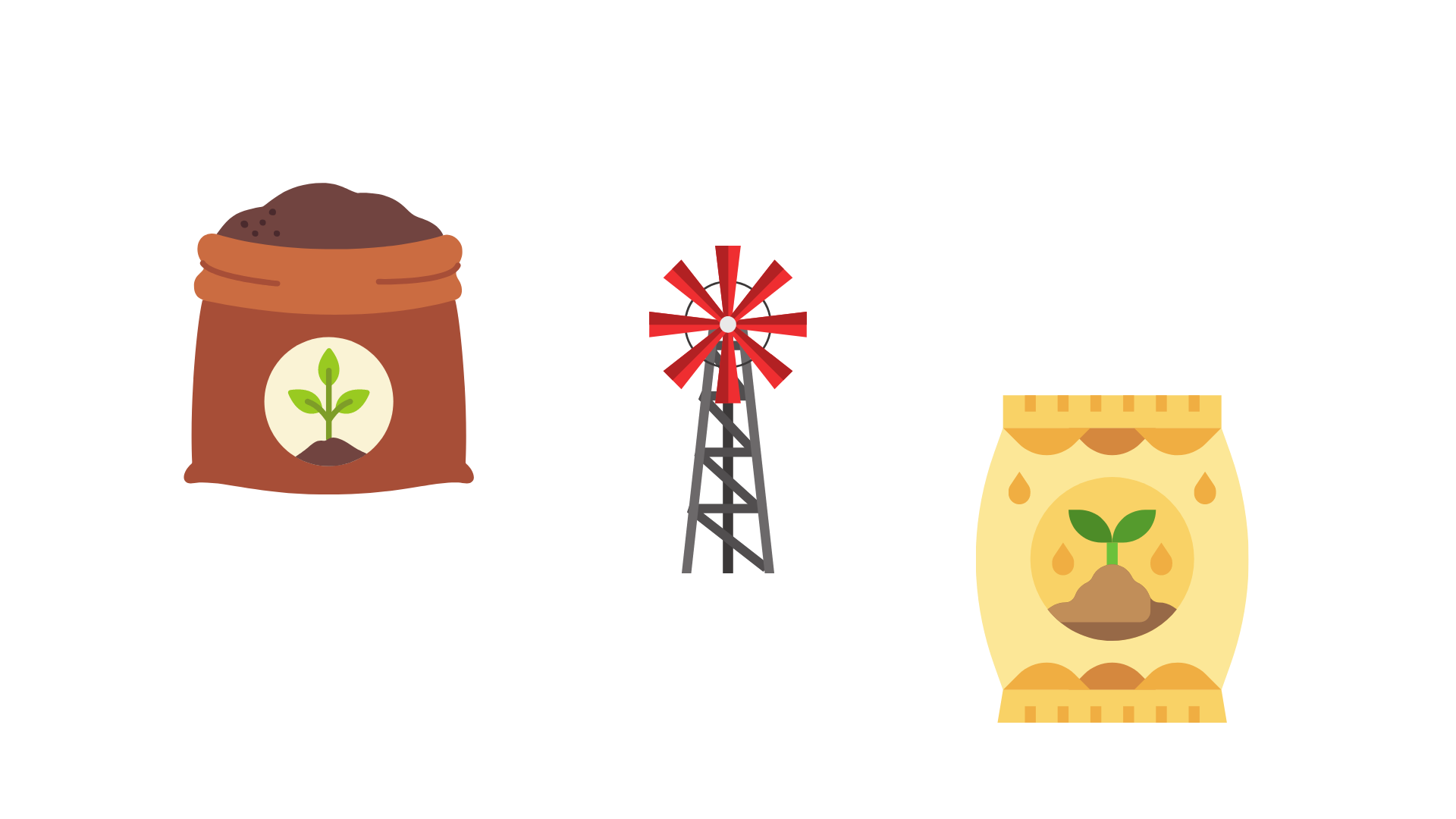 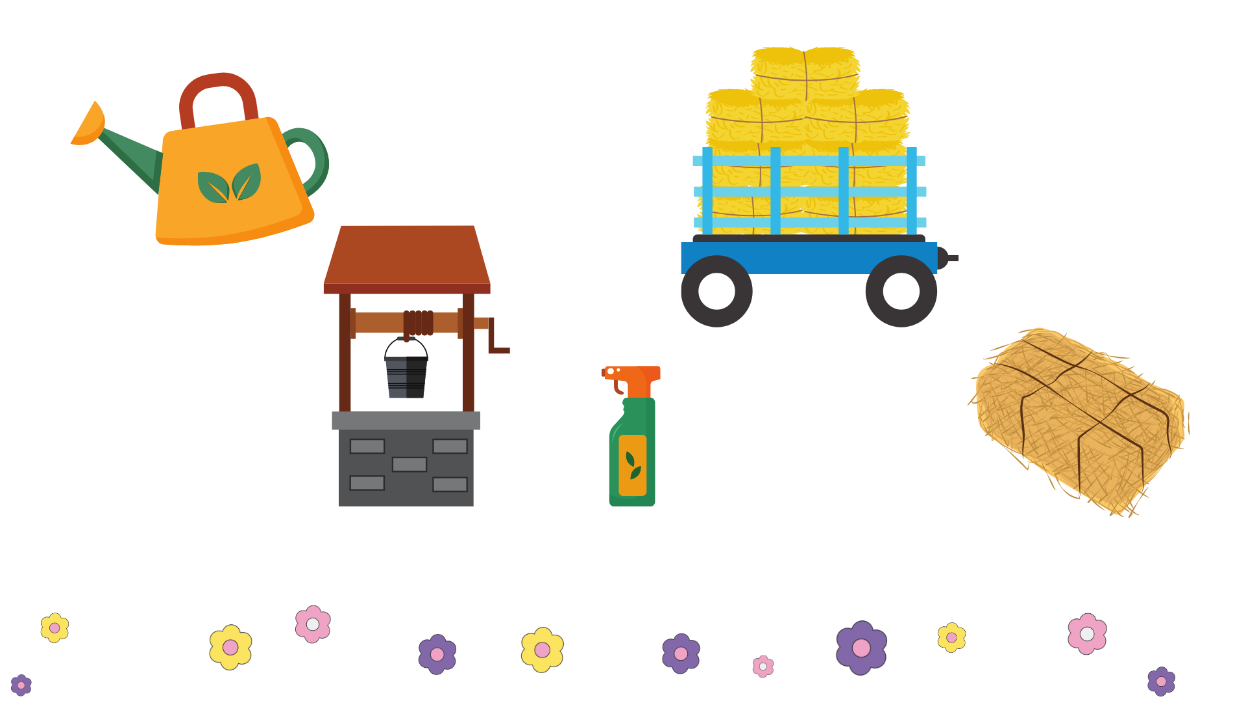 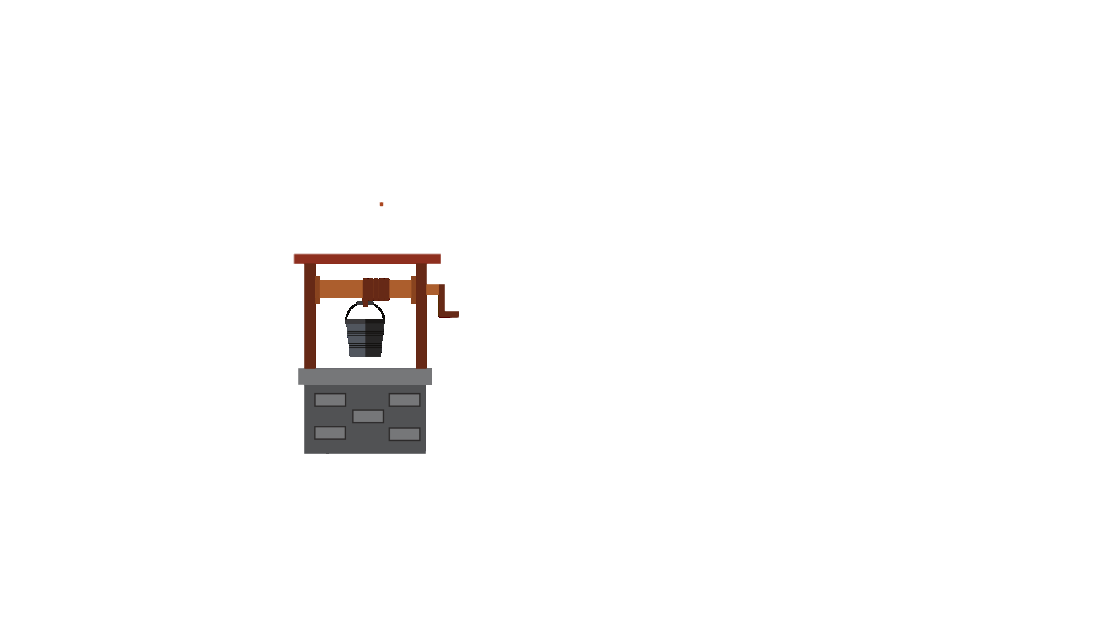 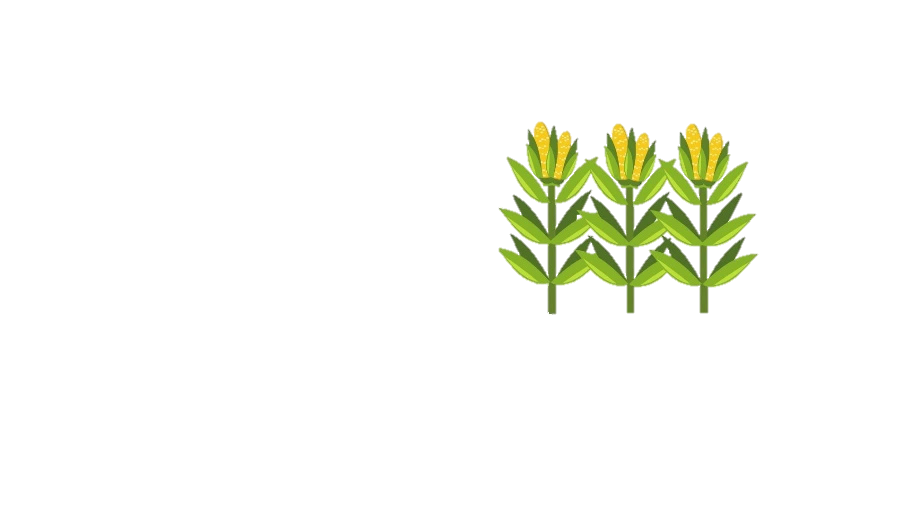 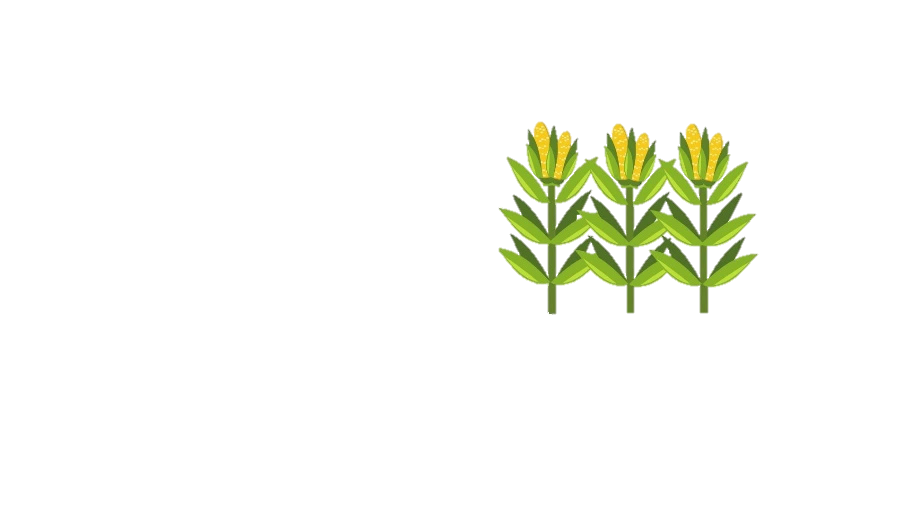 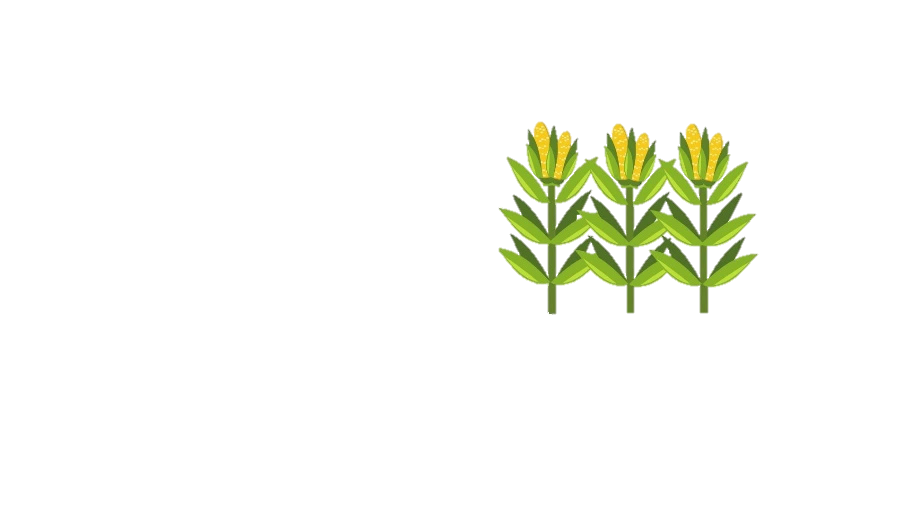 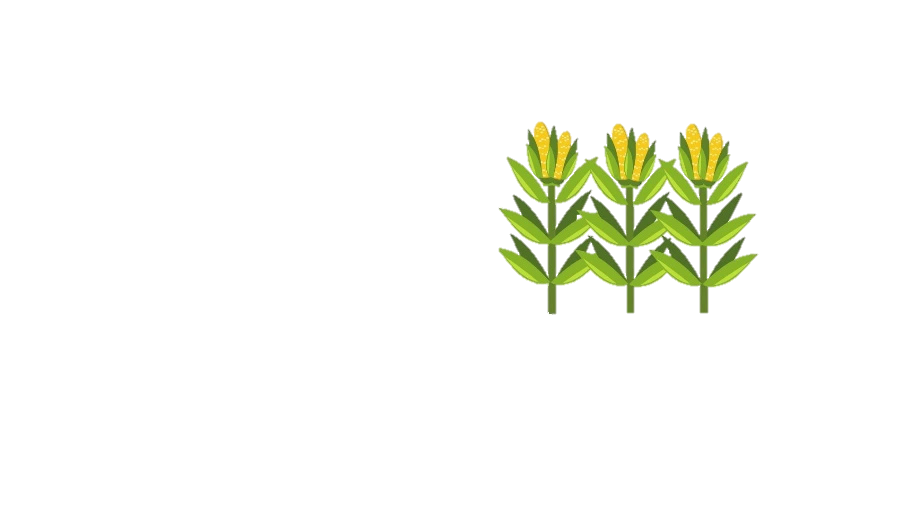 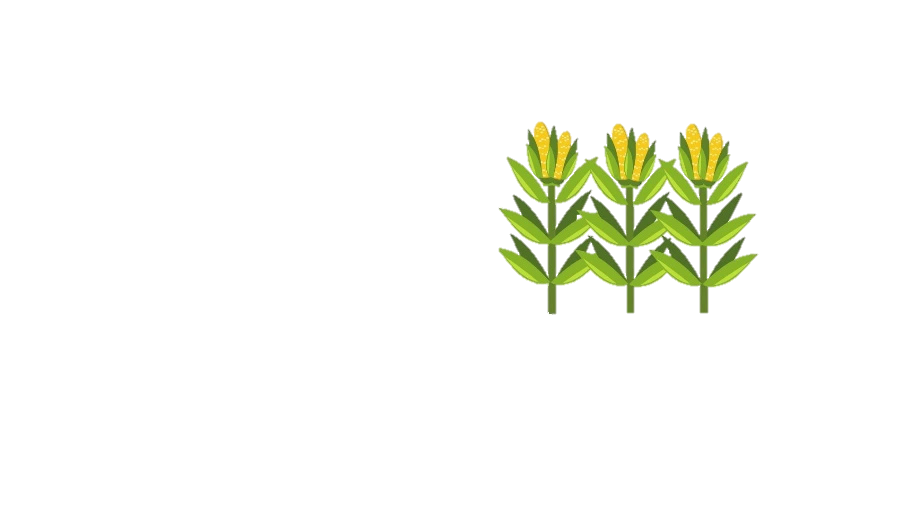 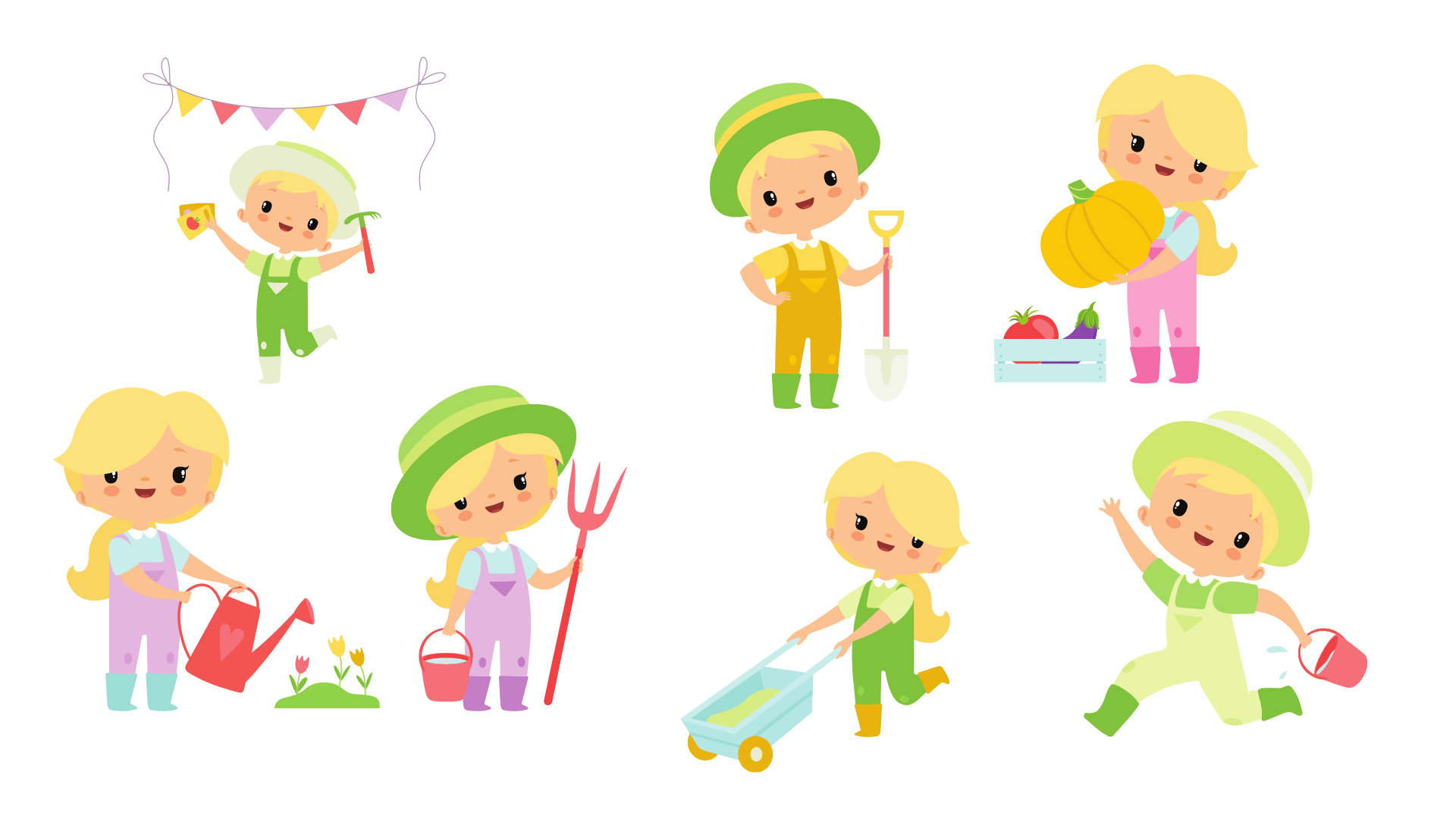 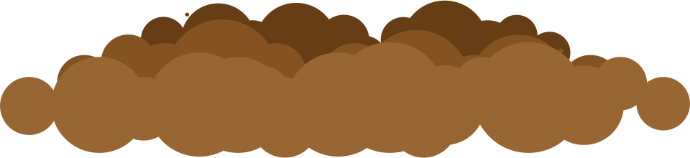 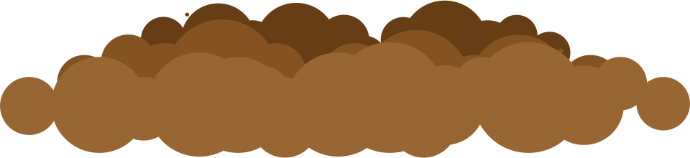 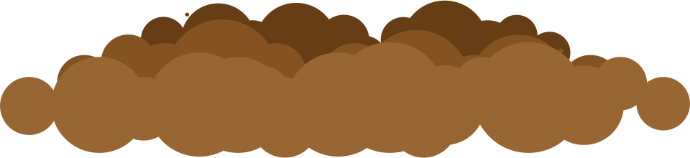 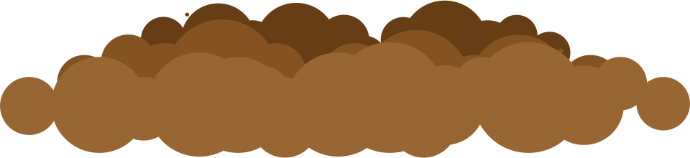 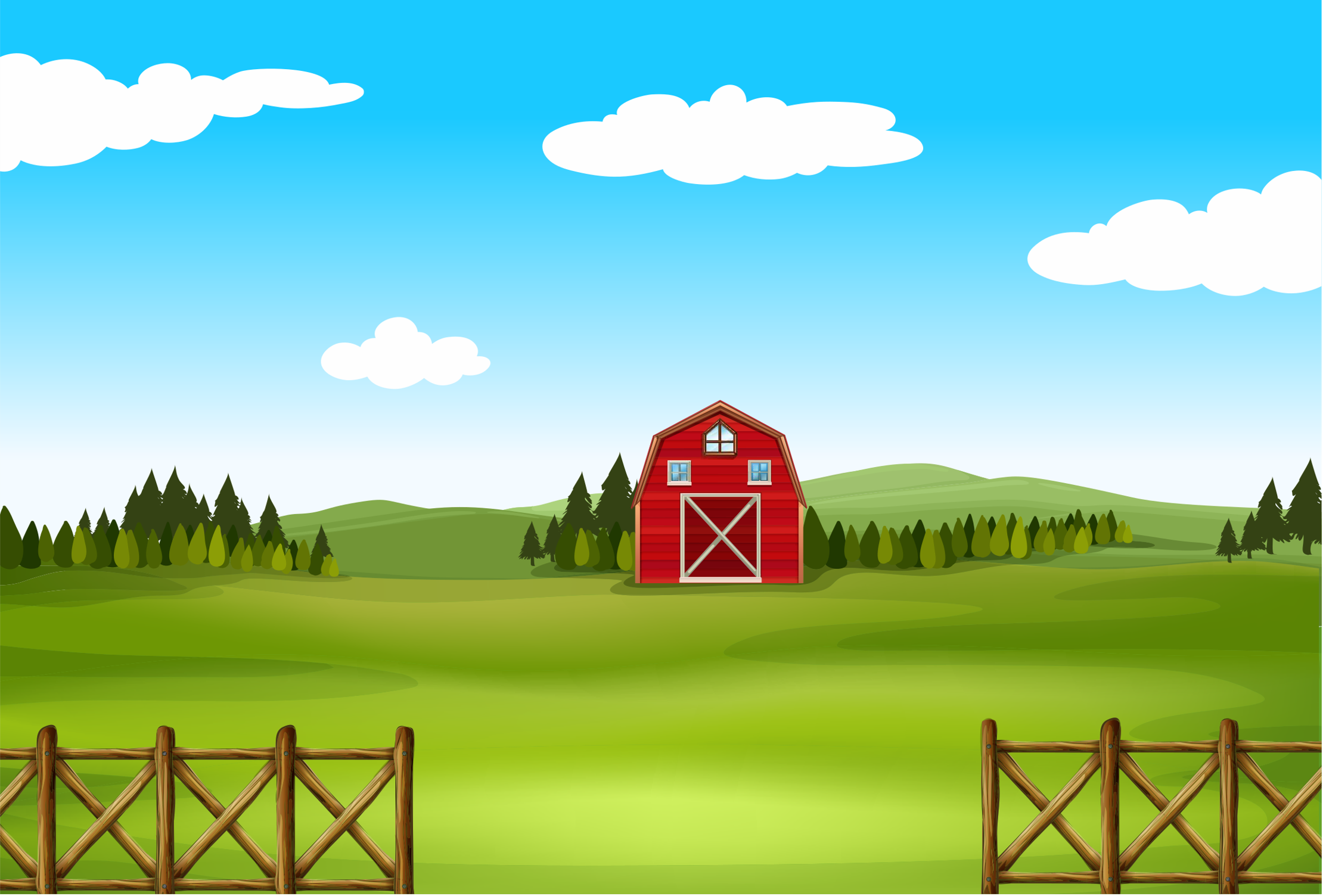 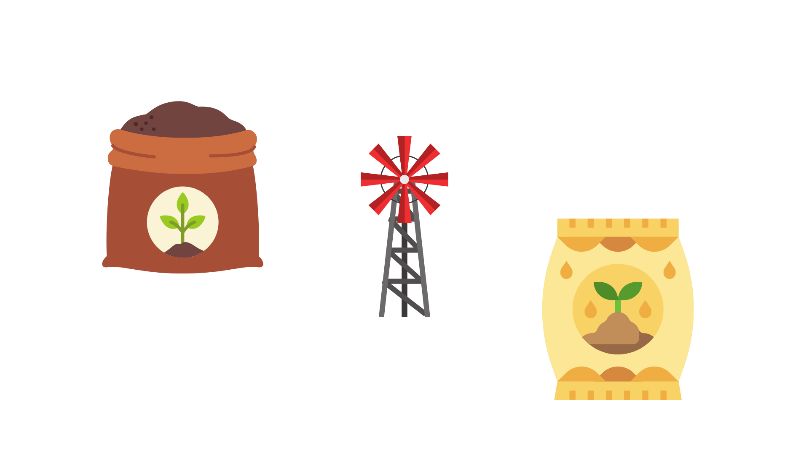 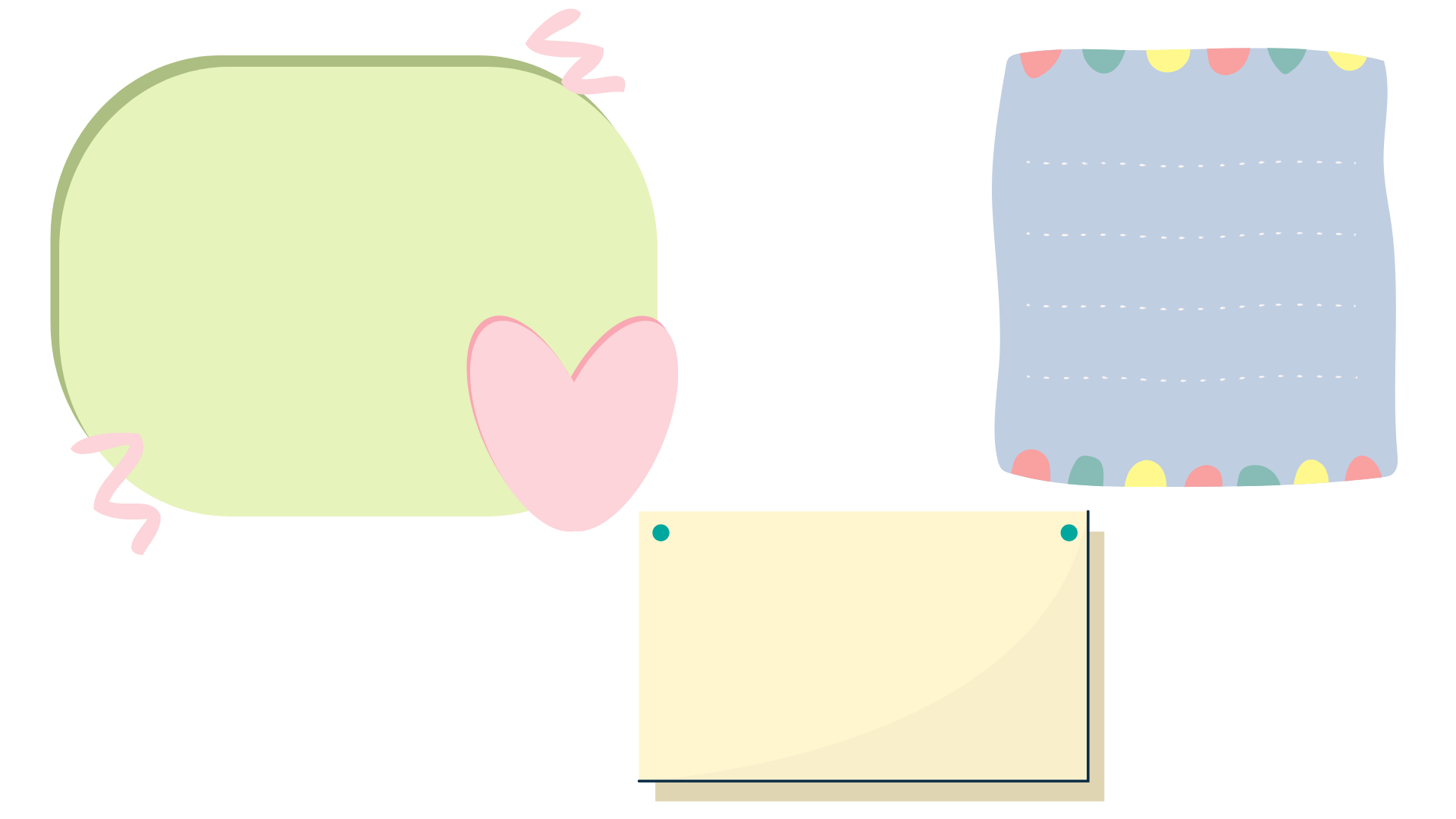 Hướng dẫn
a. Ghép các mảnh đã tô màu của hình vuông ta được một hình tròn có bán kính là 10cm, chu vi của hình tròn này chính là chu vi của phần không tô màu.
a) Diện tích của phần đã tô màu là:
	10 x 10 x 3,14 = 314 (cm2)
b) Chu vi của phần không tô màu là:
 	10 x 2 x 3,14 = 62,8 (cm)
			Đáp số : 314 cm2 ; 62,8cm
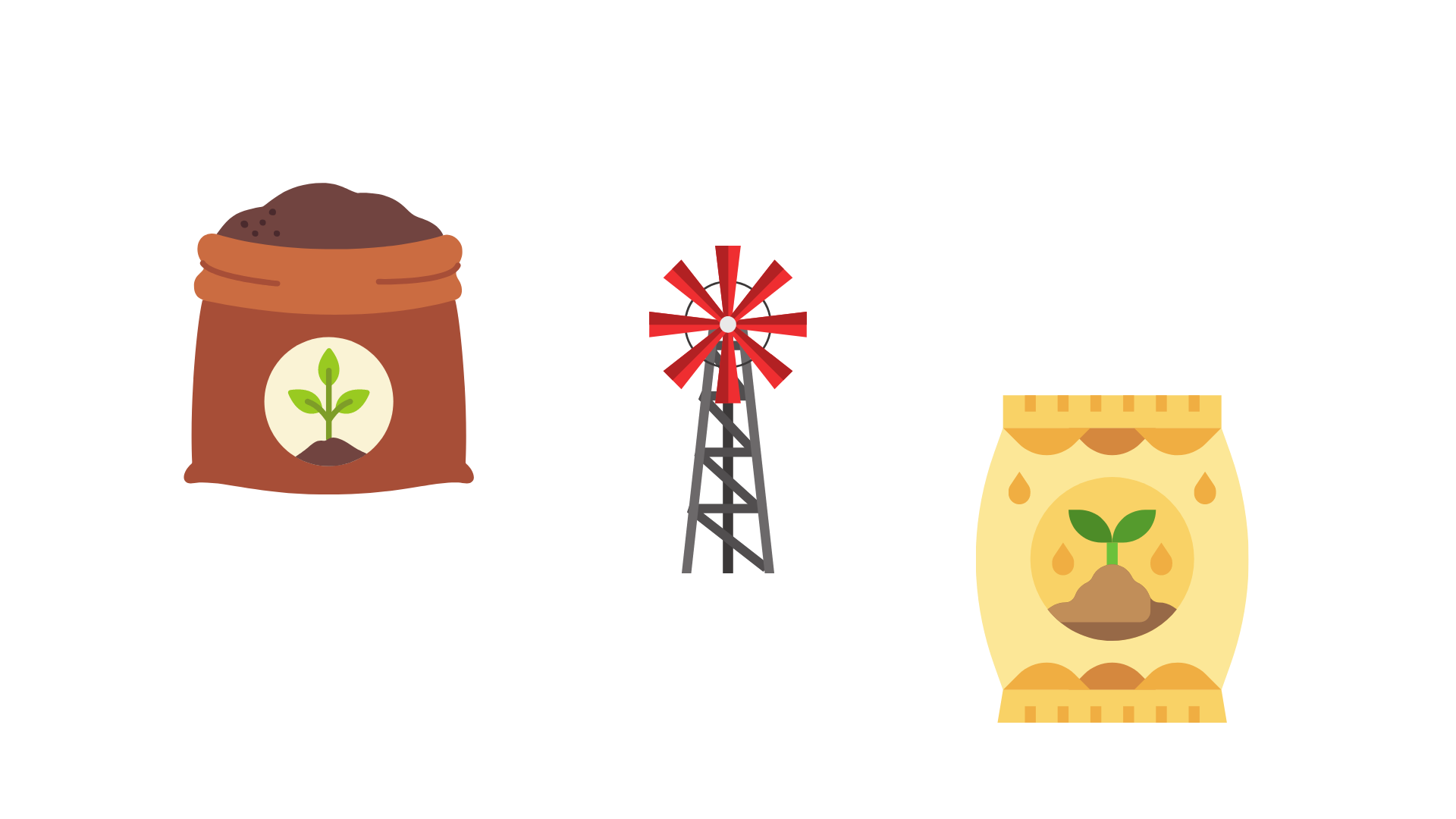 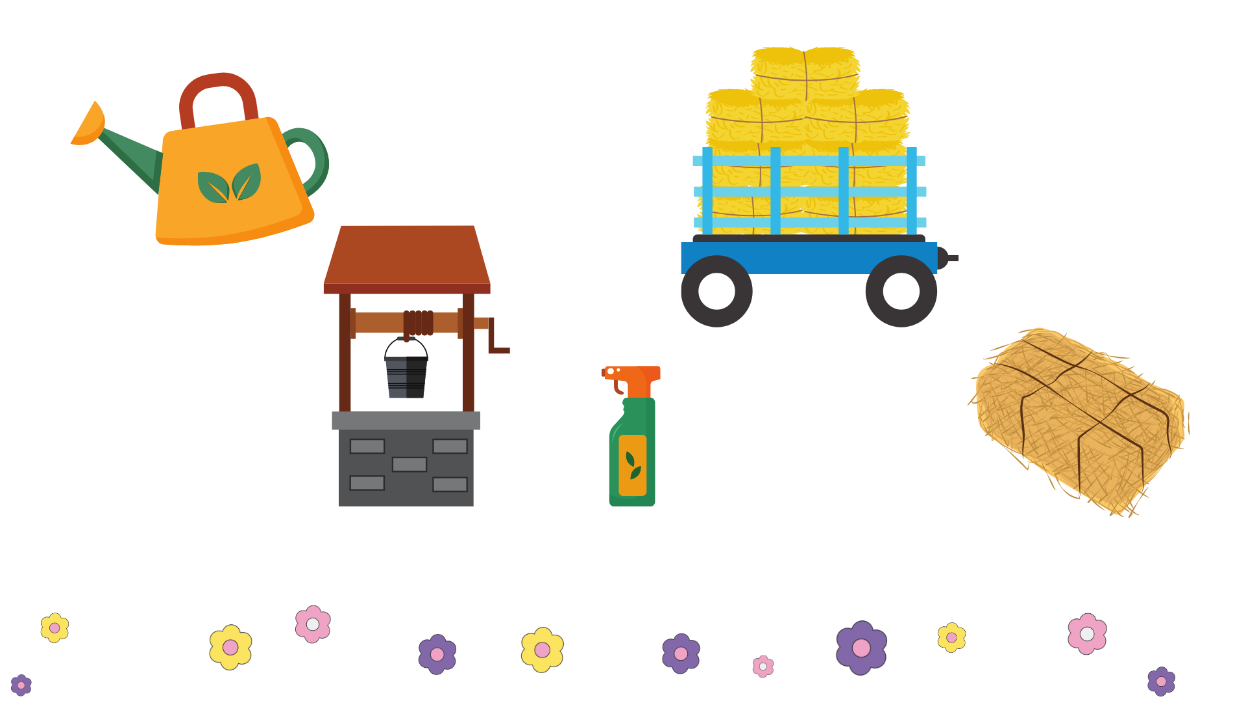 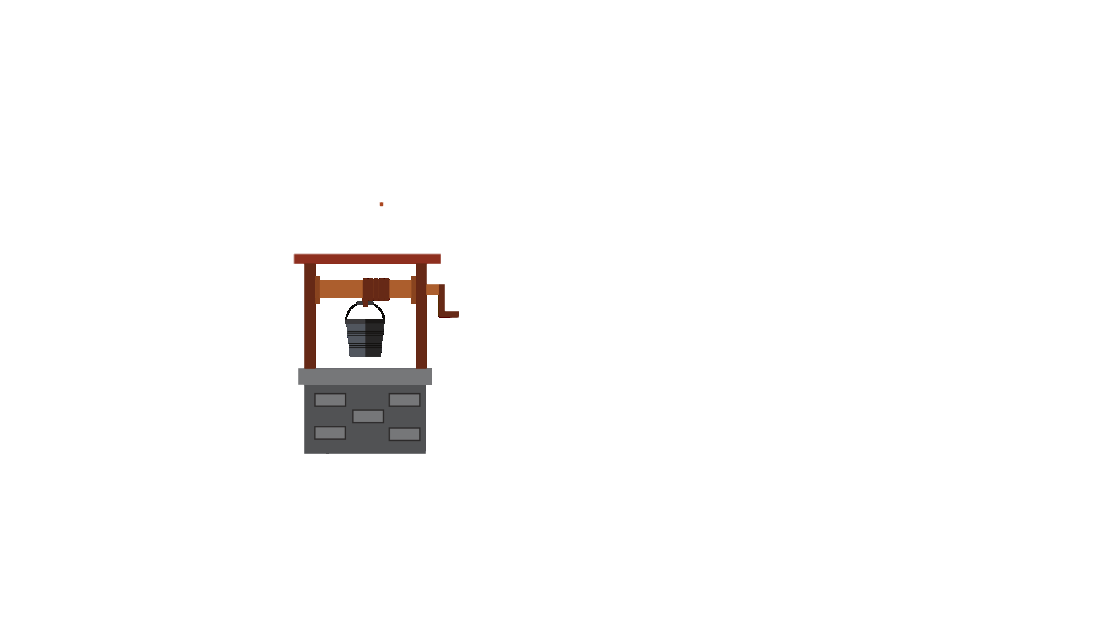 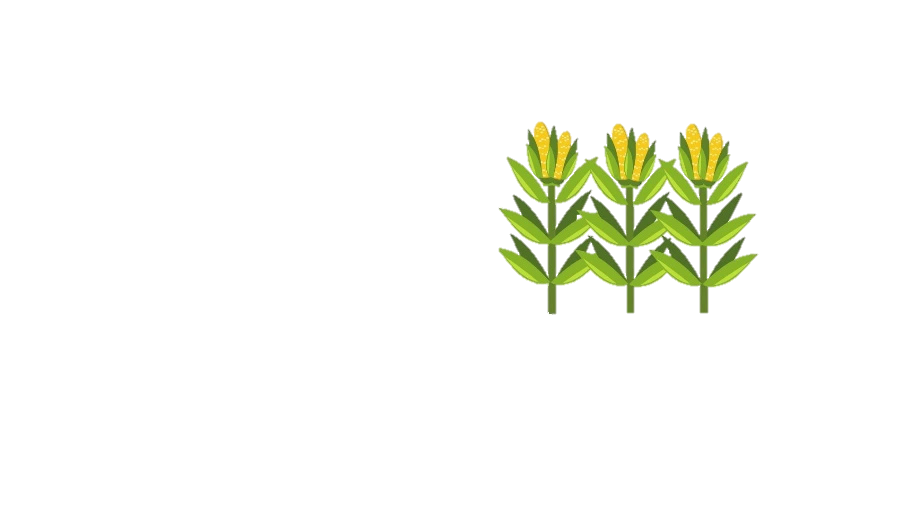 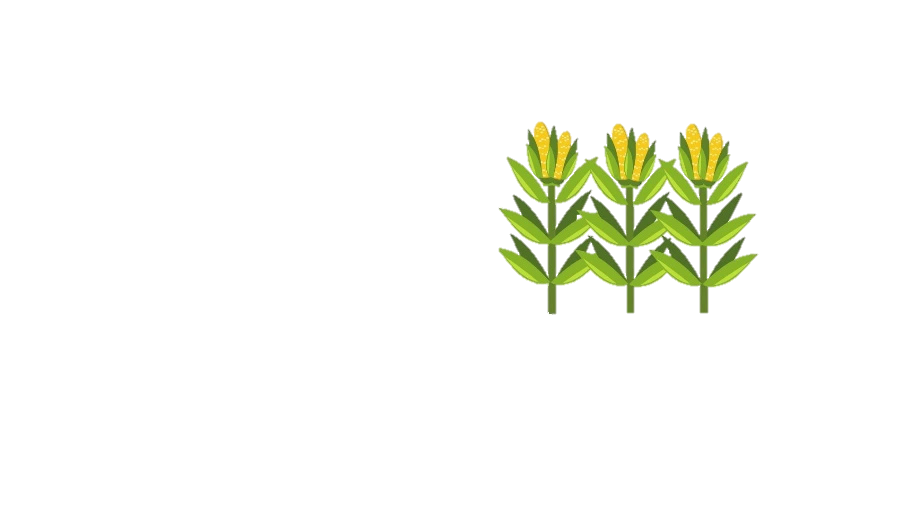 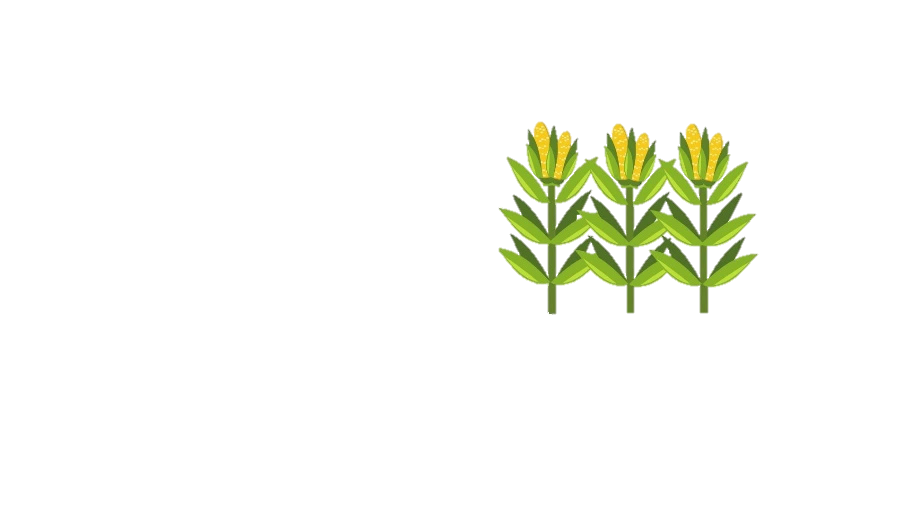 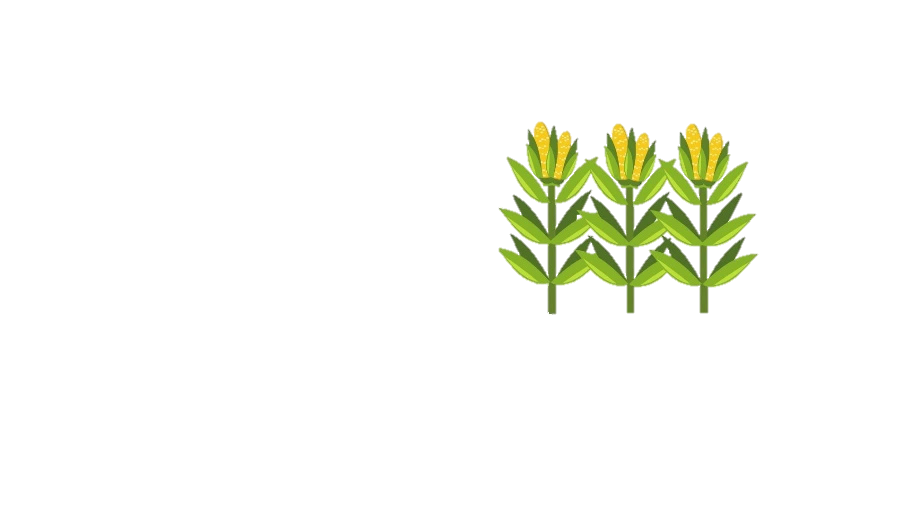 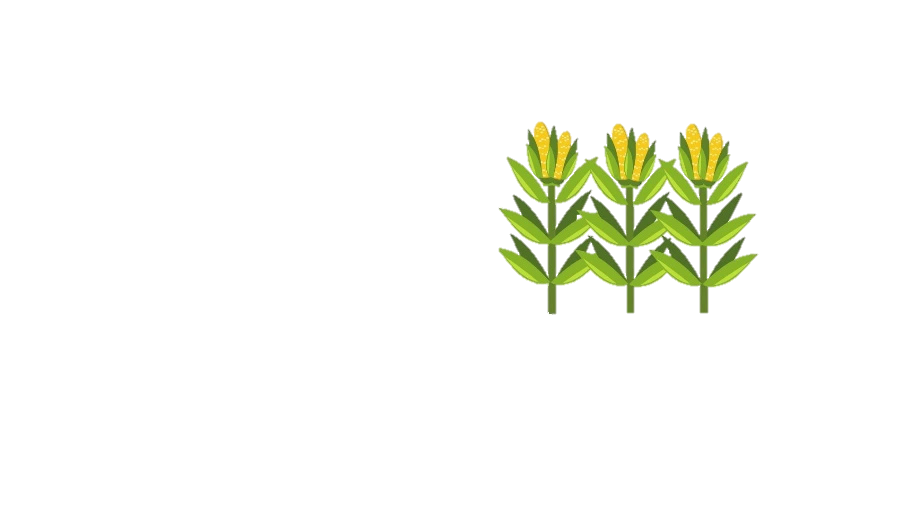 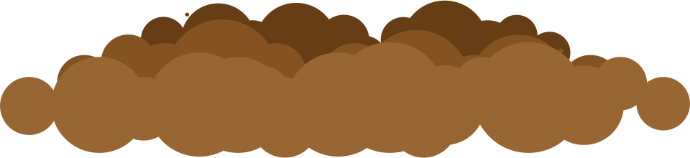 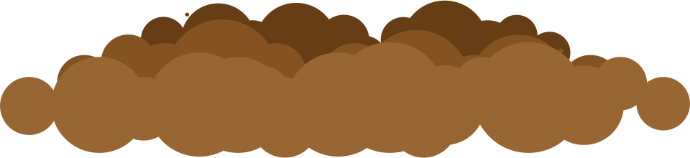 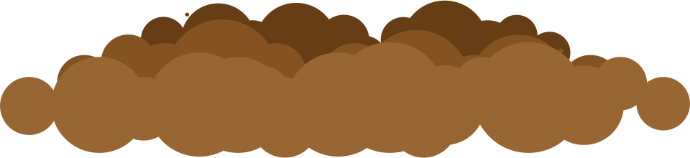 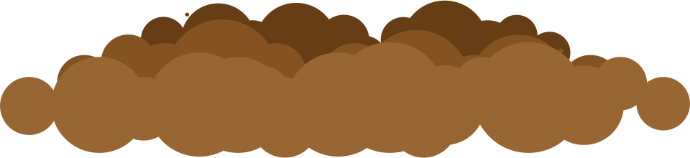 [Speaker Notes: Hoàn thành bài tập click vào phân bón]
Phần 2:
2. Mẹ mua gà và cá hết 88 000 đồng. Số tiền mua cá bằng 120% số tiền mua gà. Hỏi mẹ mua cá hết bao nhiêu tiền?
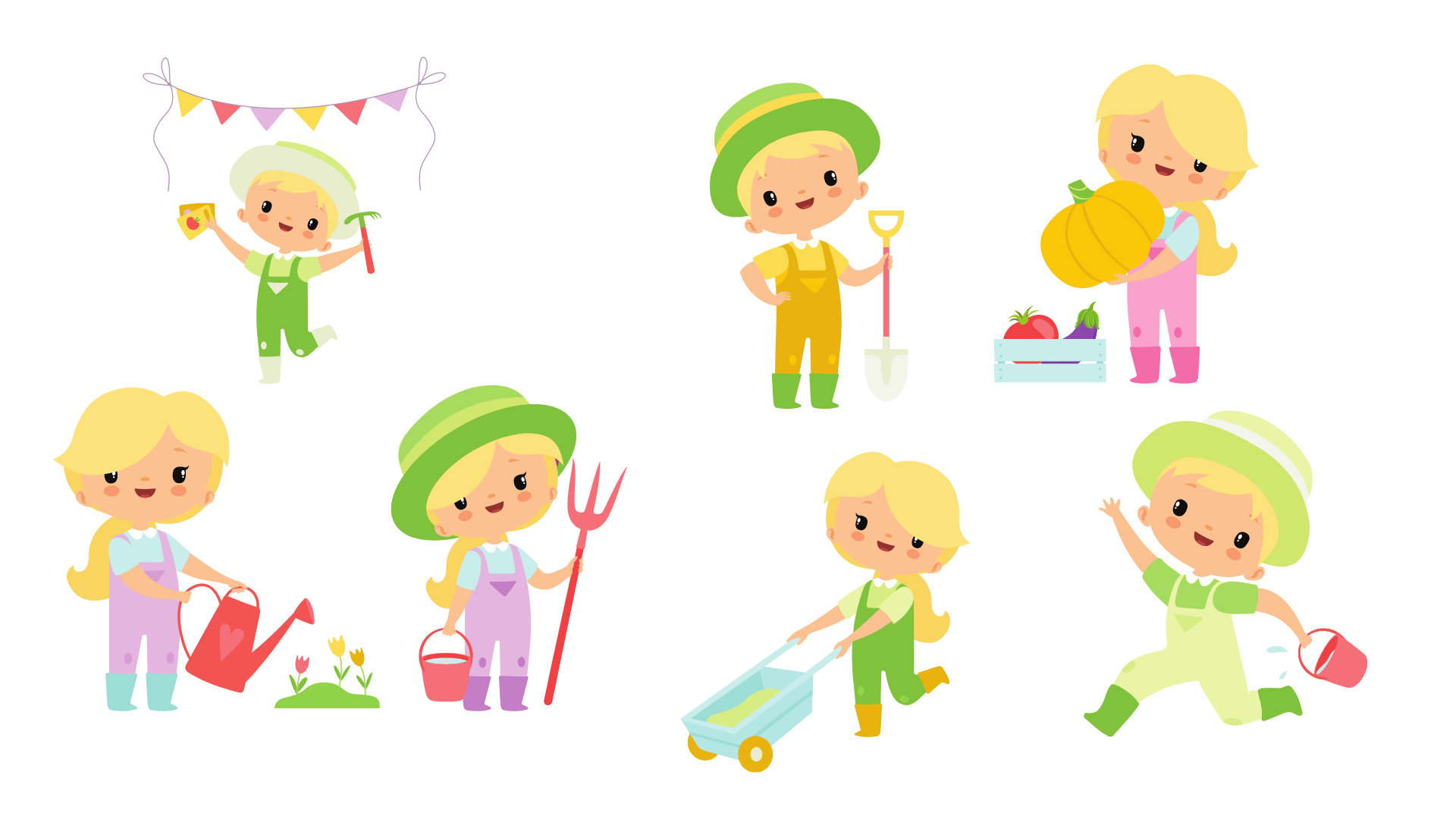 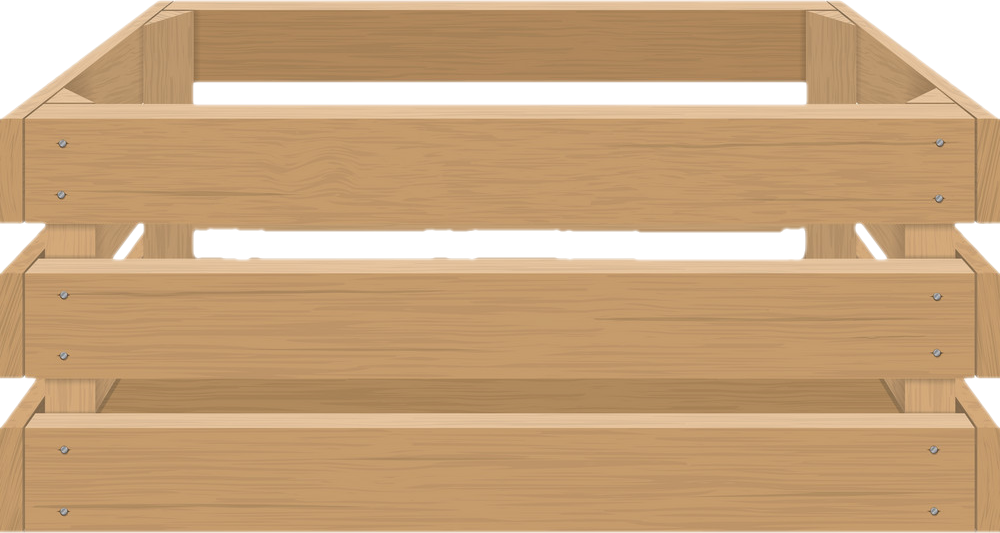 HƯỚNG DẪN
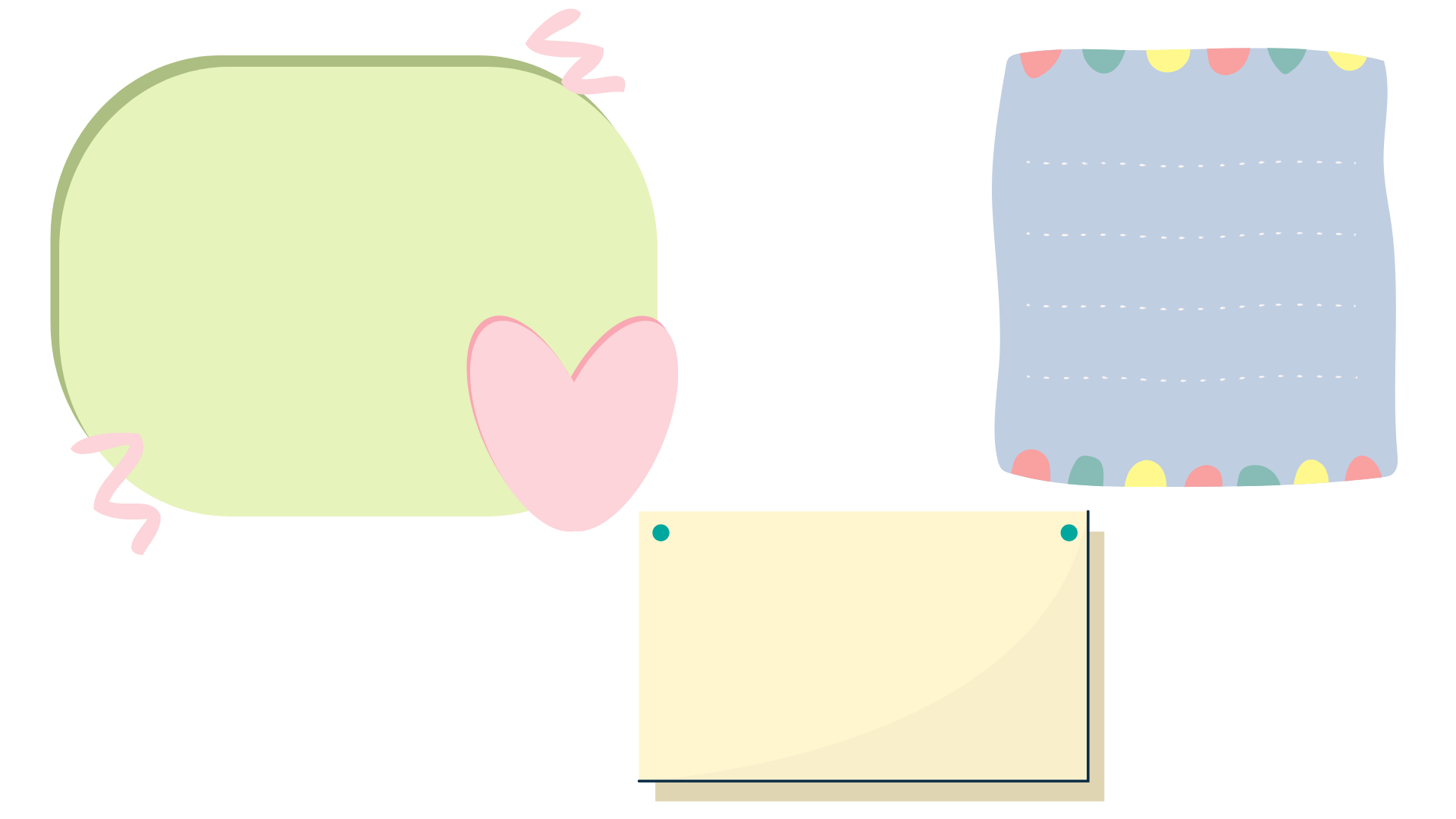 Như vậy, nếu số tiền mua gà là 5 phần bằng nhau thì số tiền mua cá là 6 phần như thế.
Tổng số phần bằng nhau là : 5 + 6 = 11 (phần)
Số tiền mua cá là :  88 000 : 11 x 6 = 48 000 (đồng)
Đáp số : 48 000 đồng
DẶN DÒ
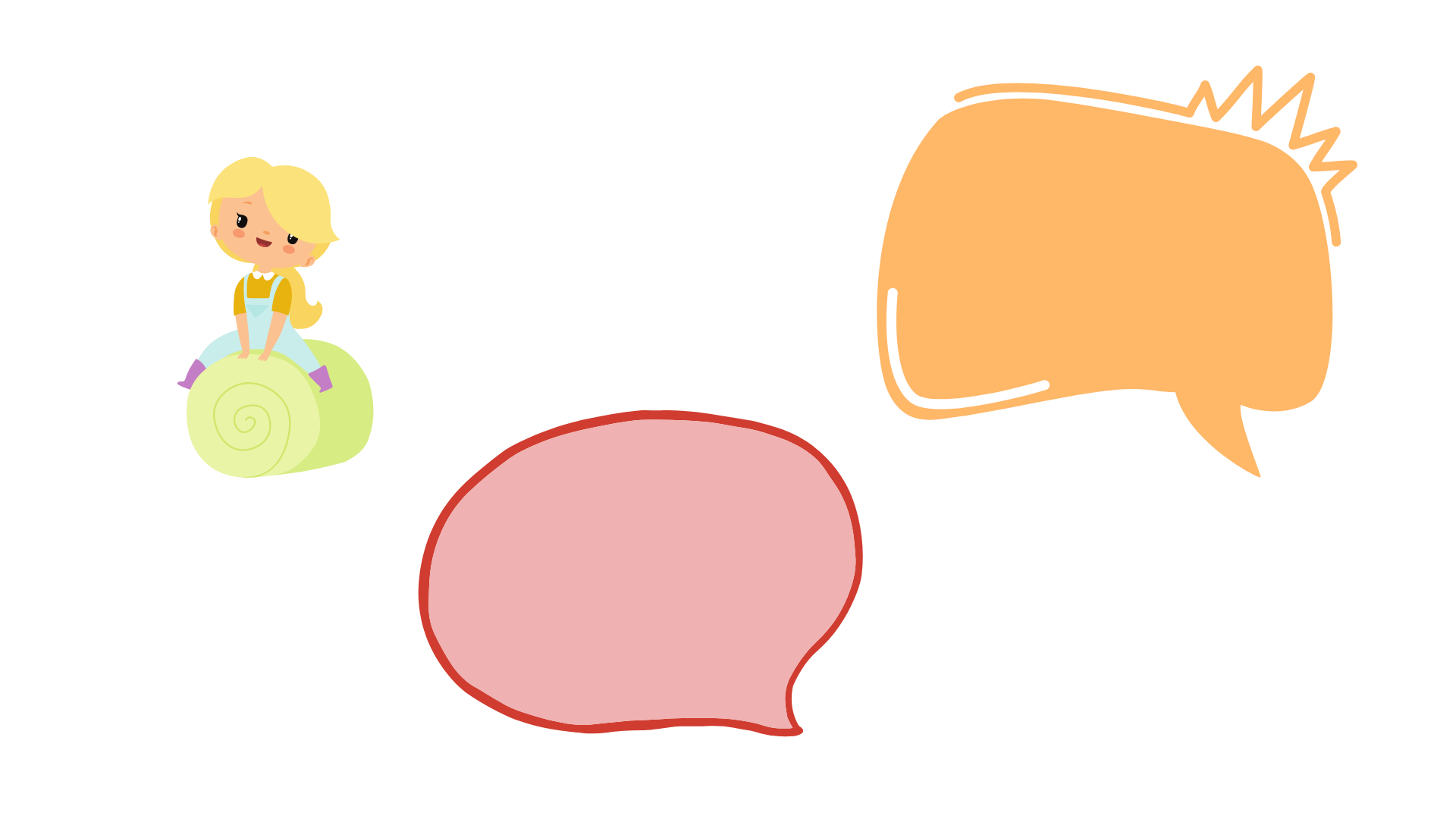 - Chữa bài sai.
- Chuẩn bị bài sau: Luyện tập chung
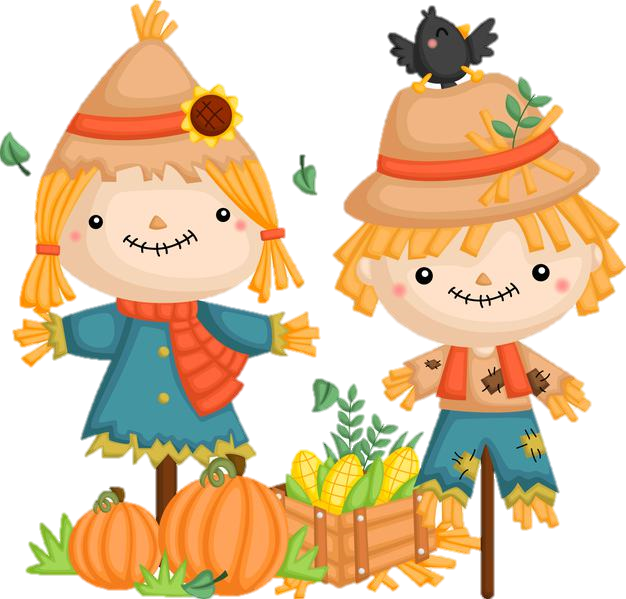